UNIT 11My Family
Lesson 1 – Part 4,5,6
TABLE OF CONTENTS
01
02
Warm up
Listening
03
04
Reading
Singing
Warm up !
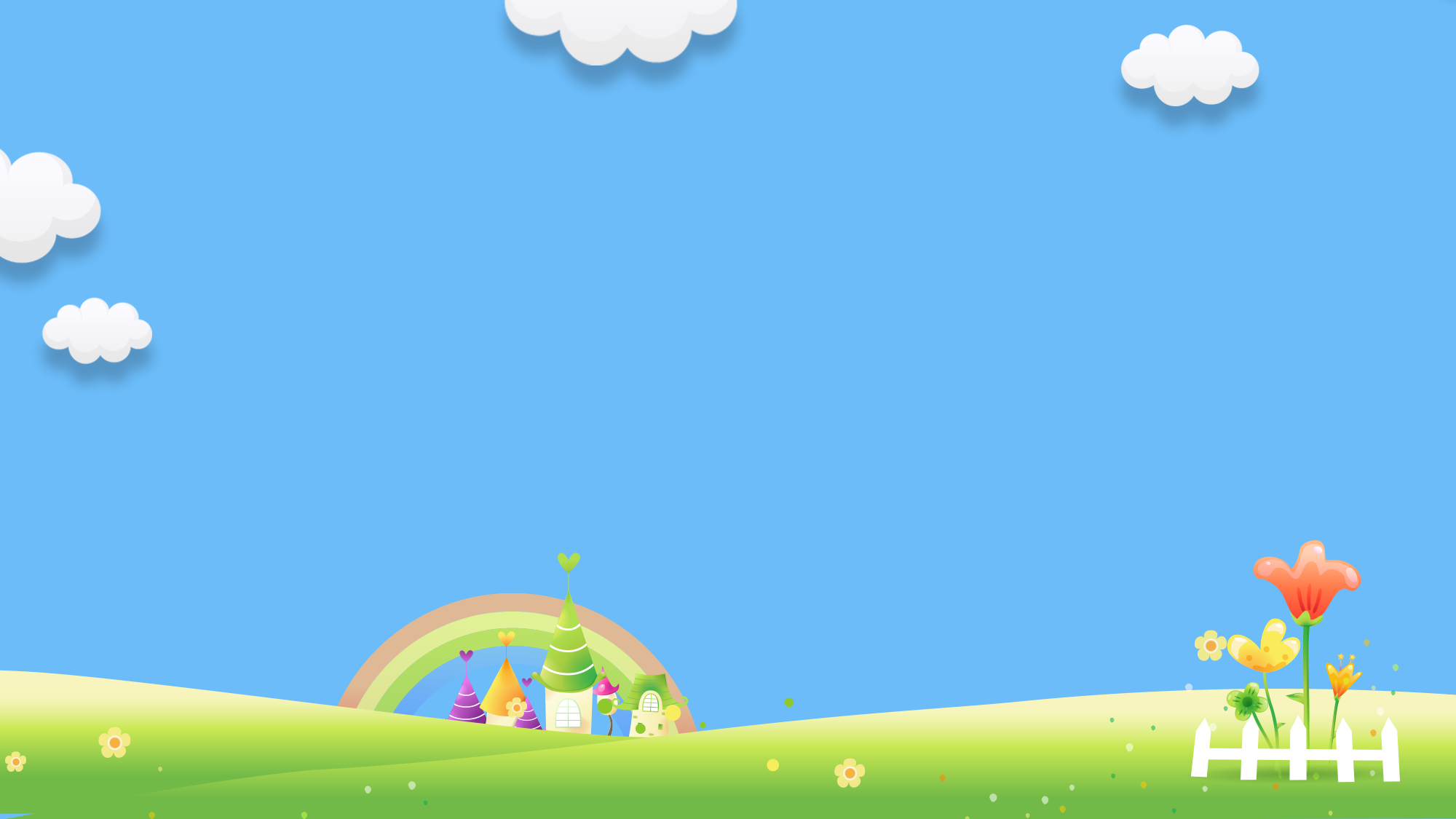 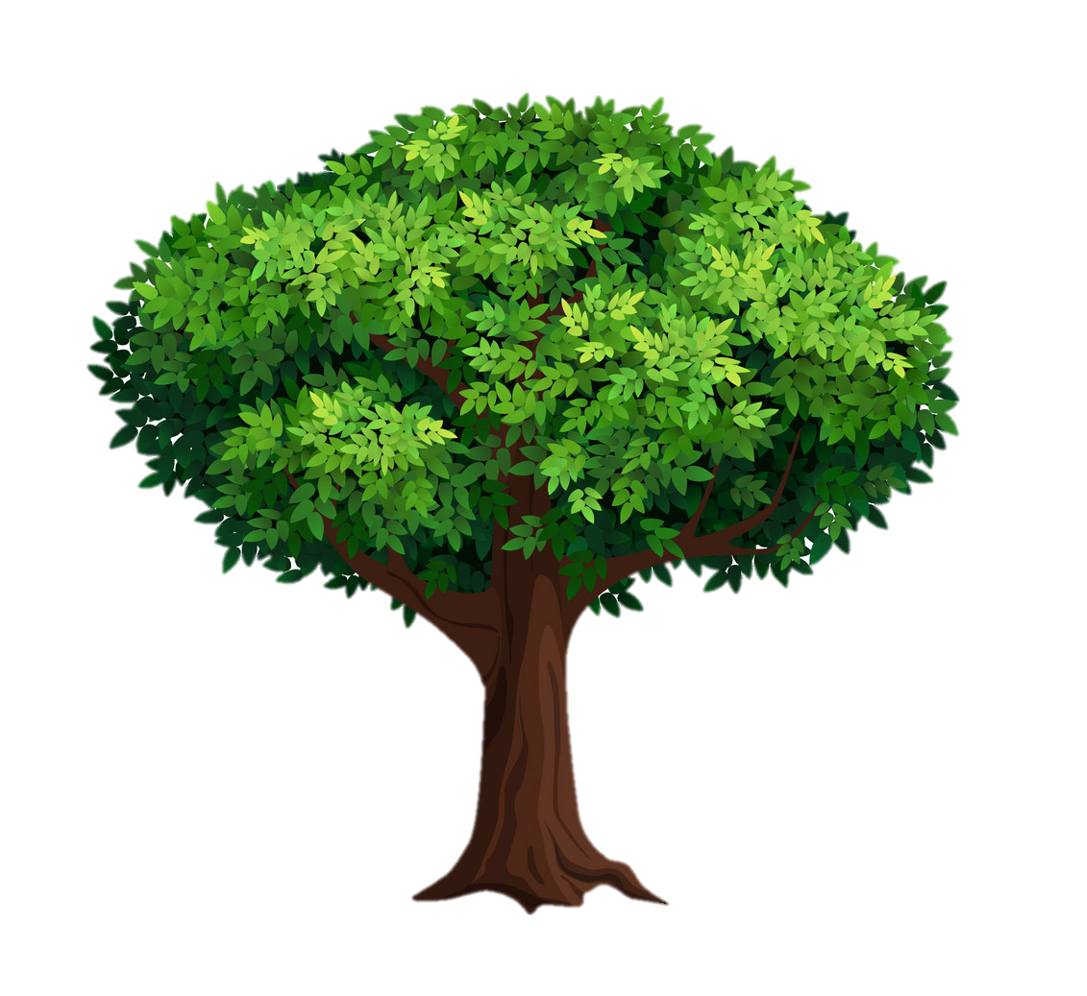 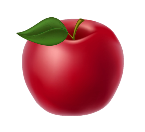 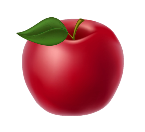 Picking
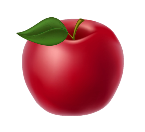 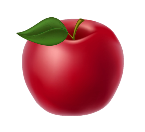 Apples
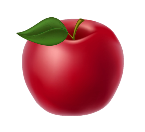 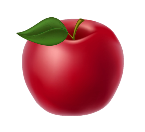 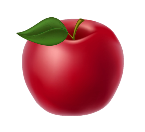 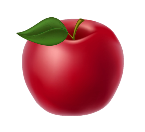 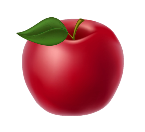 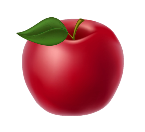 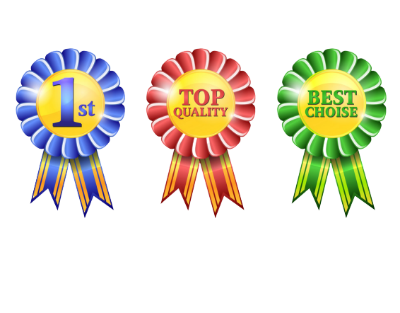 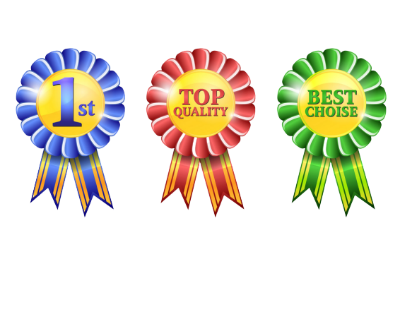 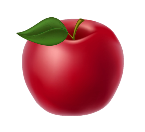 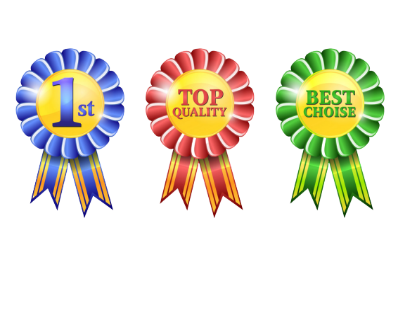 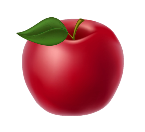 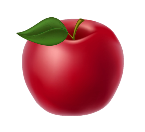 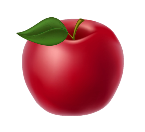 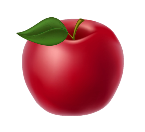 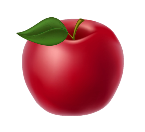 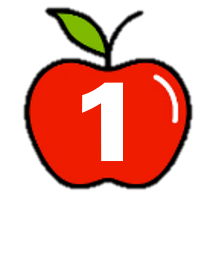 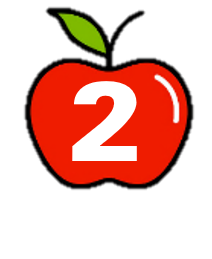 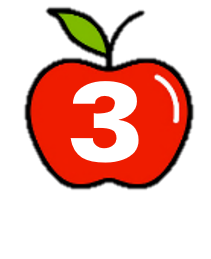 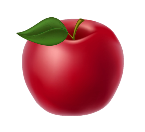 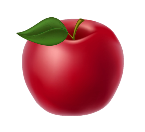 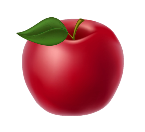 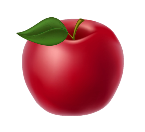 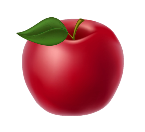 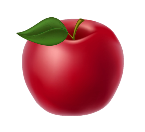 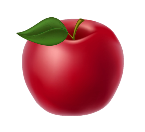 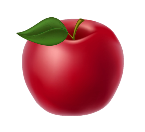 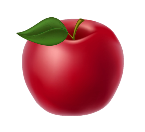 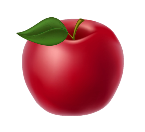 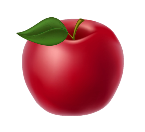 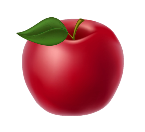 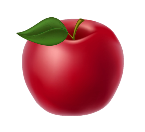 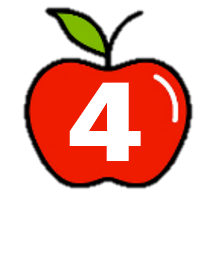 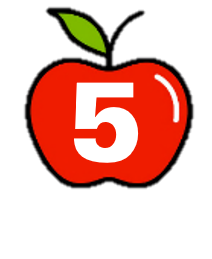 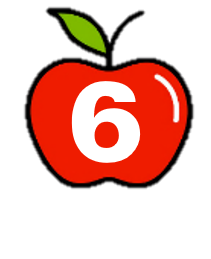 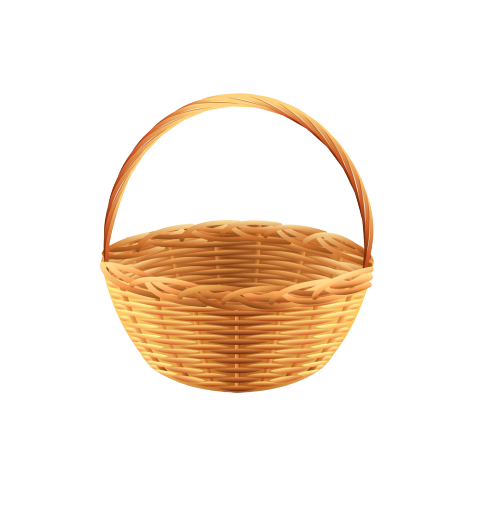 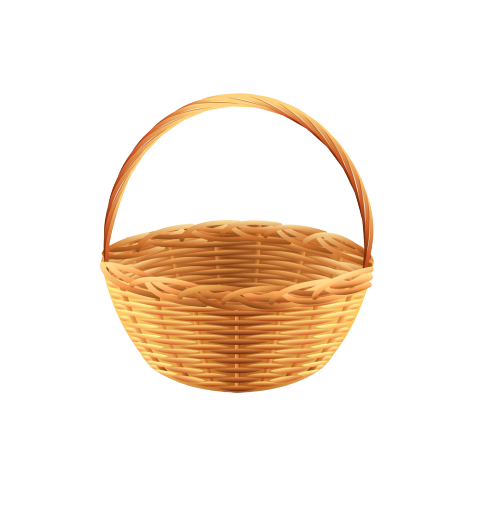 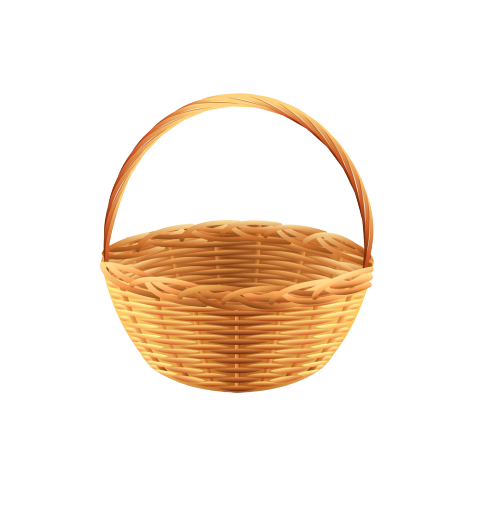 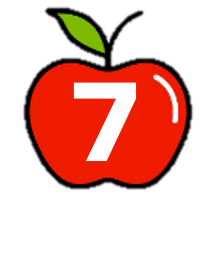 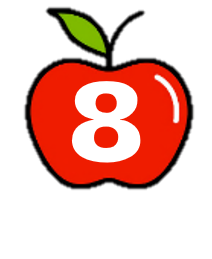 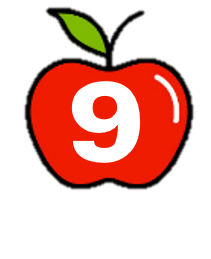 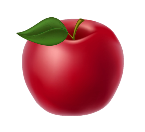 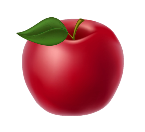 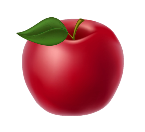 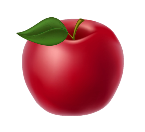 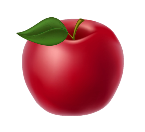 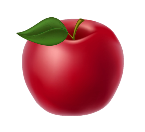 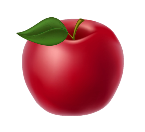 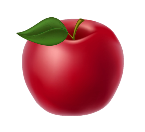 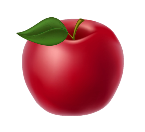 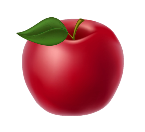 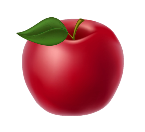 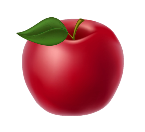 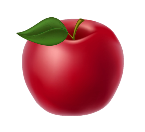 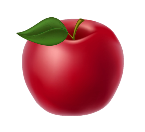 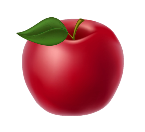 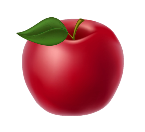 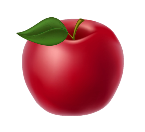 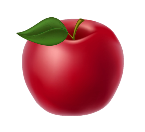 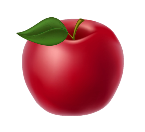 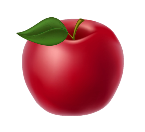 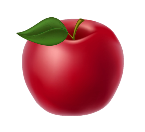 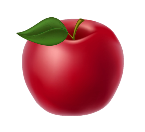 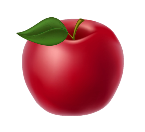 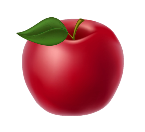 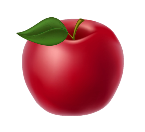 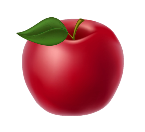 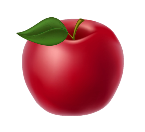 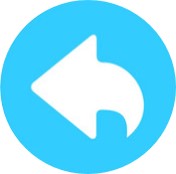 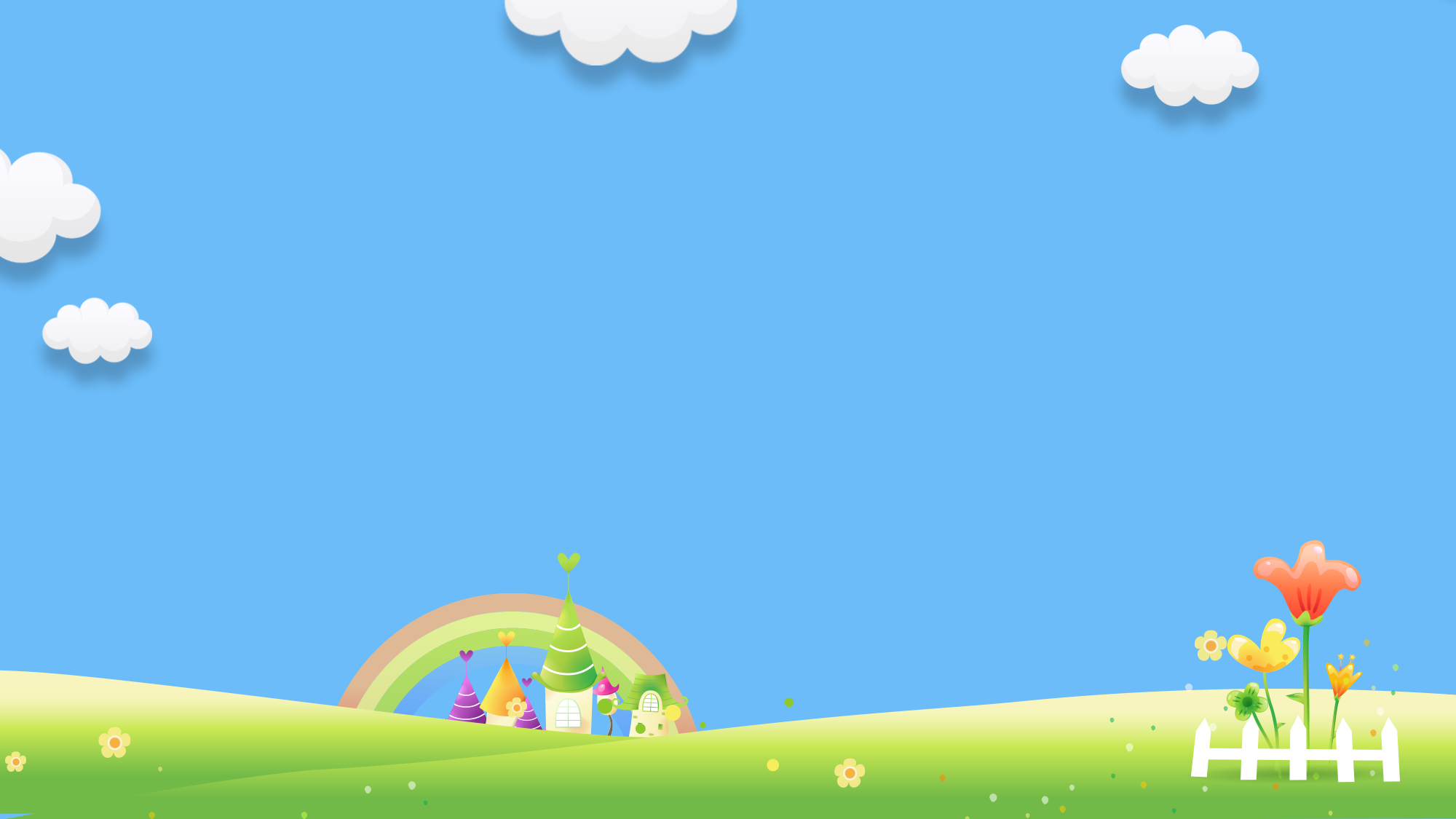 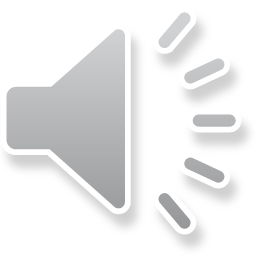 father
mother
brother
A
B
C
Listen and choose
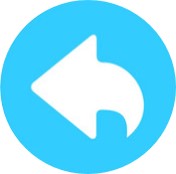 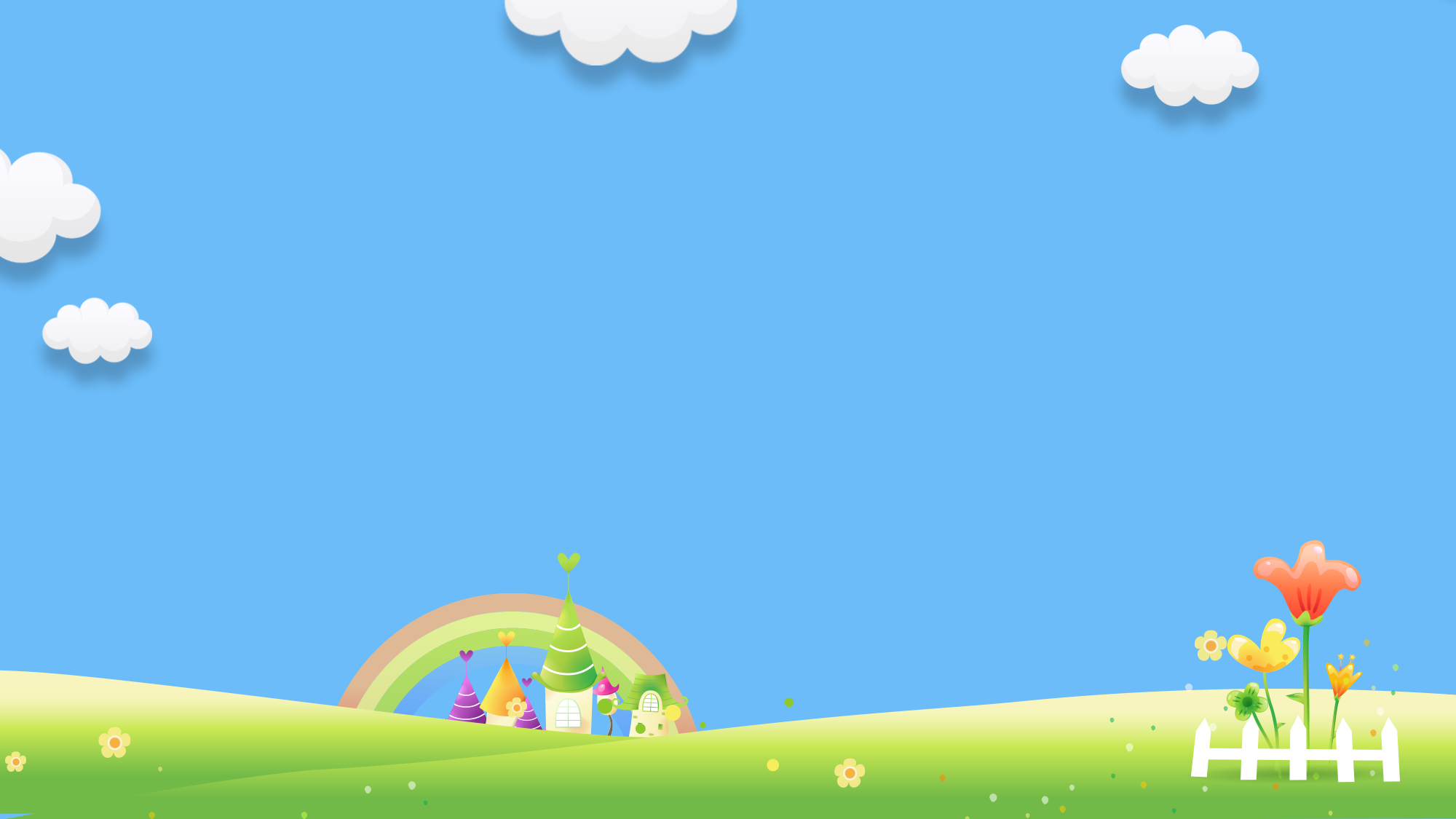 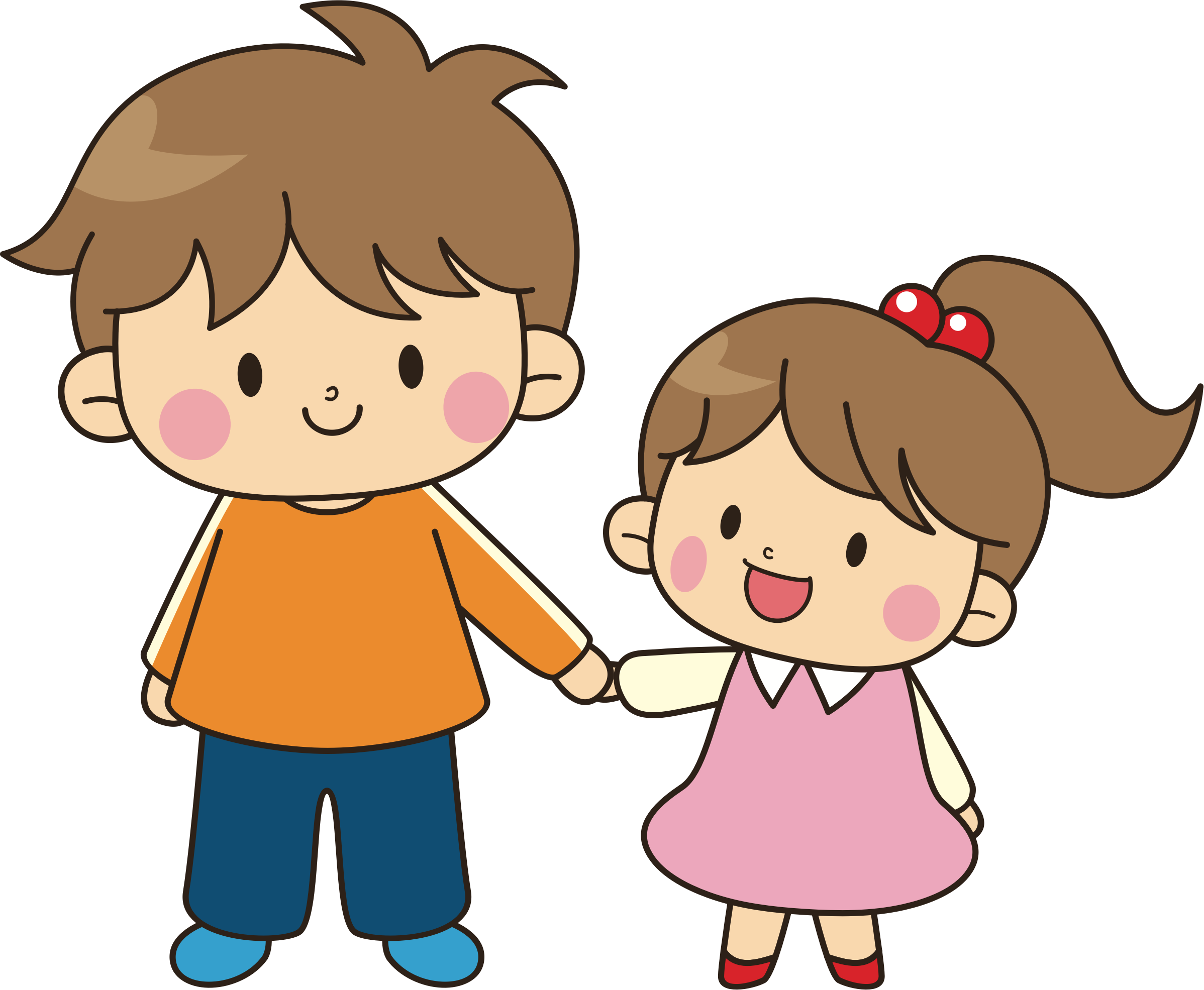 Who’s this?
Who’s that?
Who are you?
A
B
C
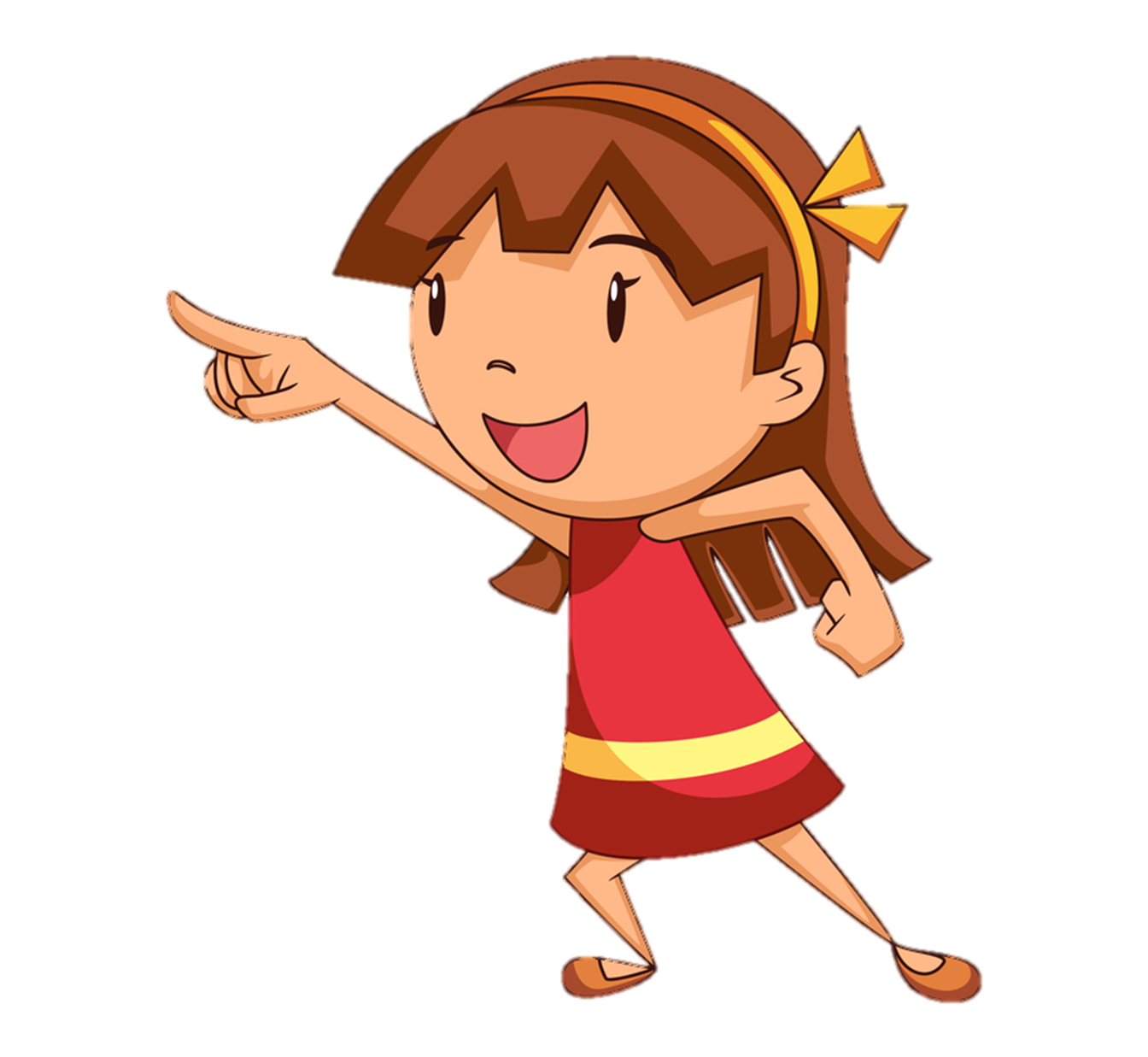 It’s my brother.
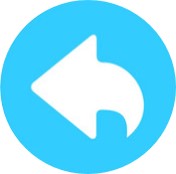 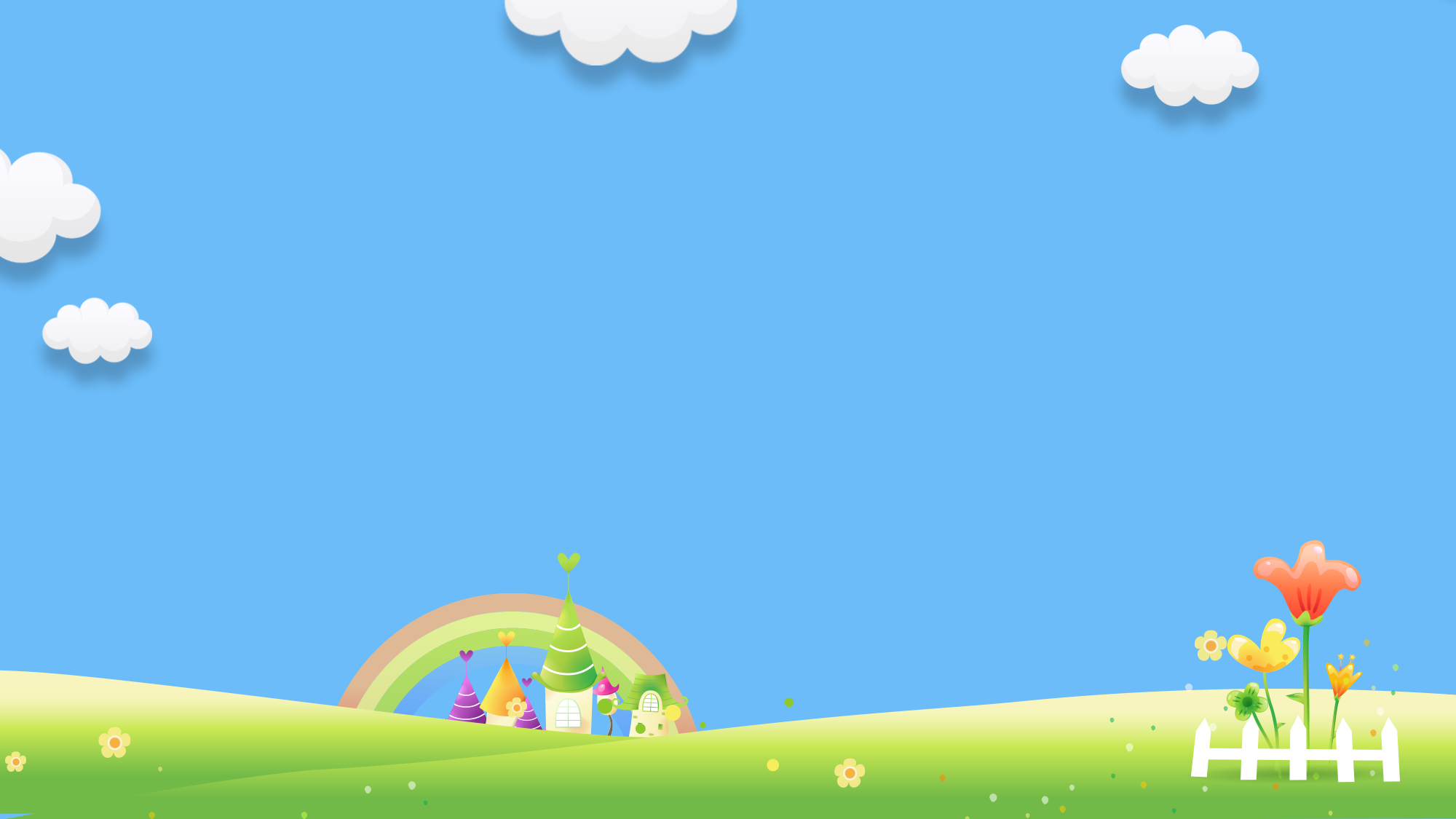 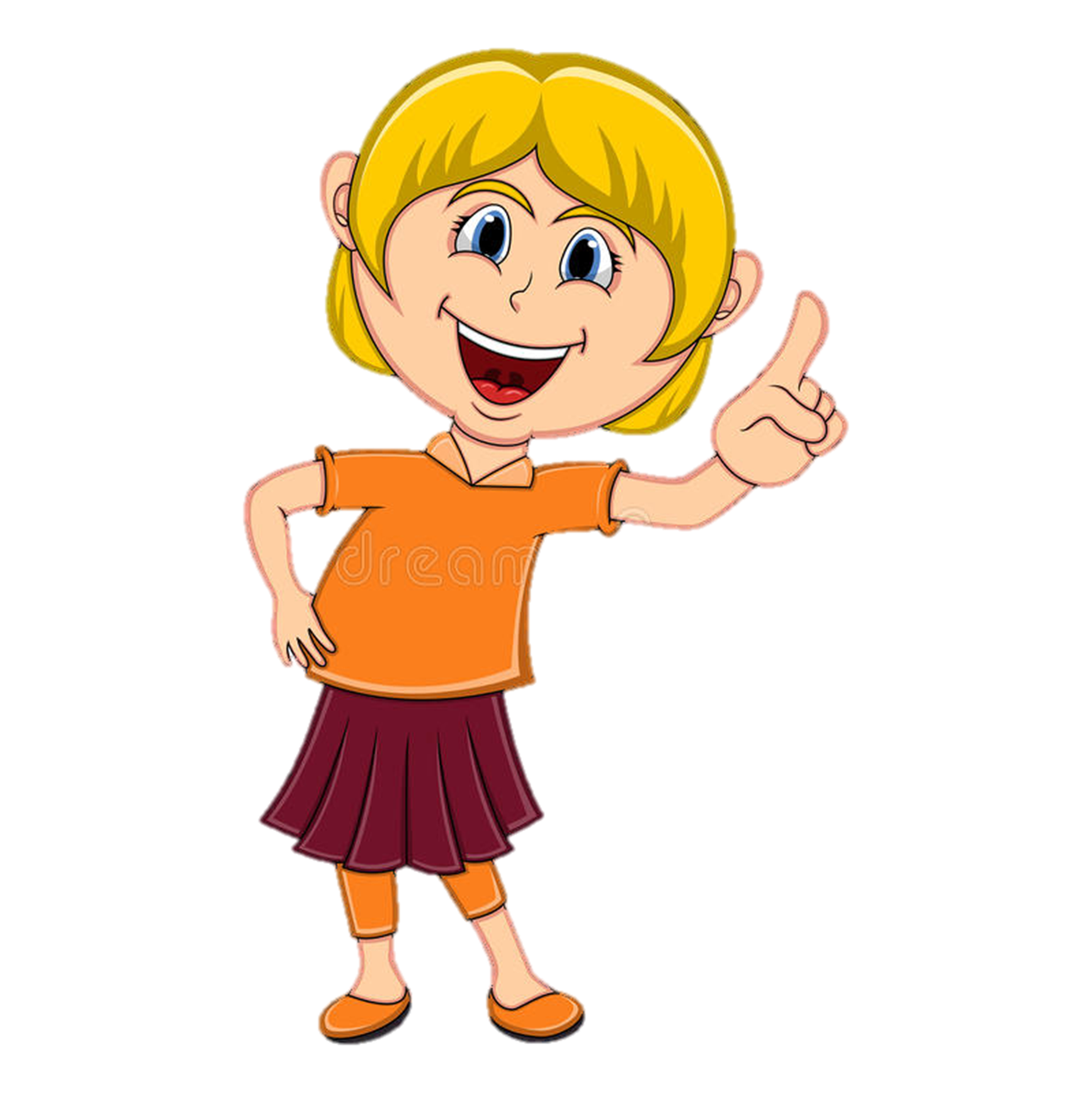 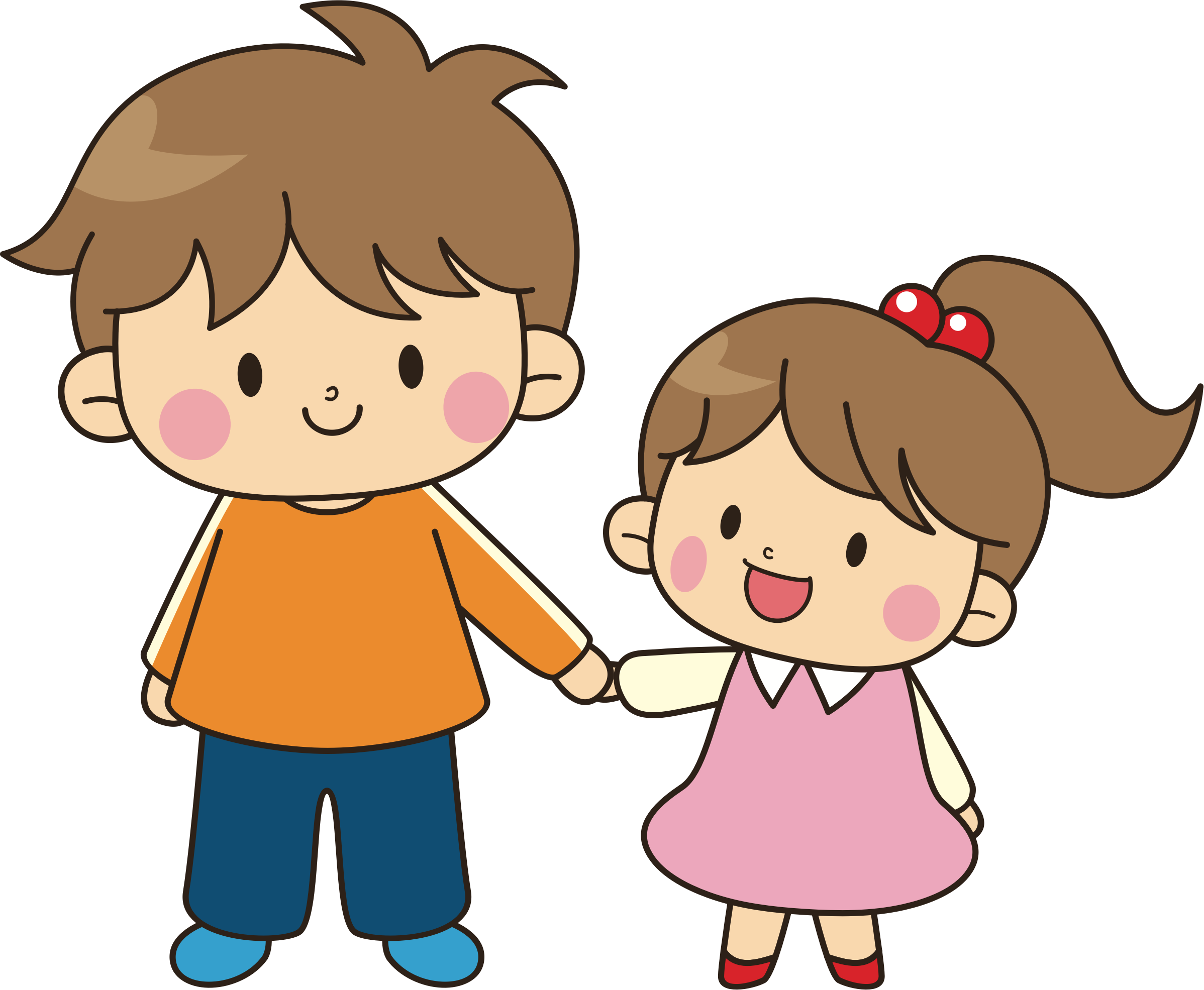 Where
Which
Who’s
A
B
C
……… this?
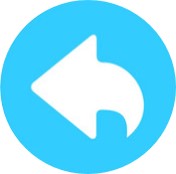 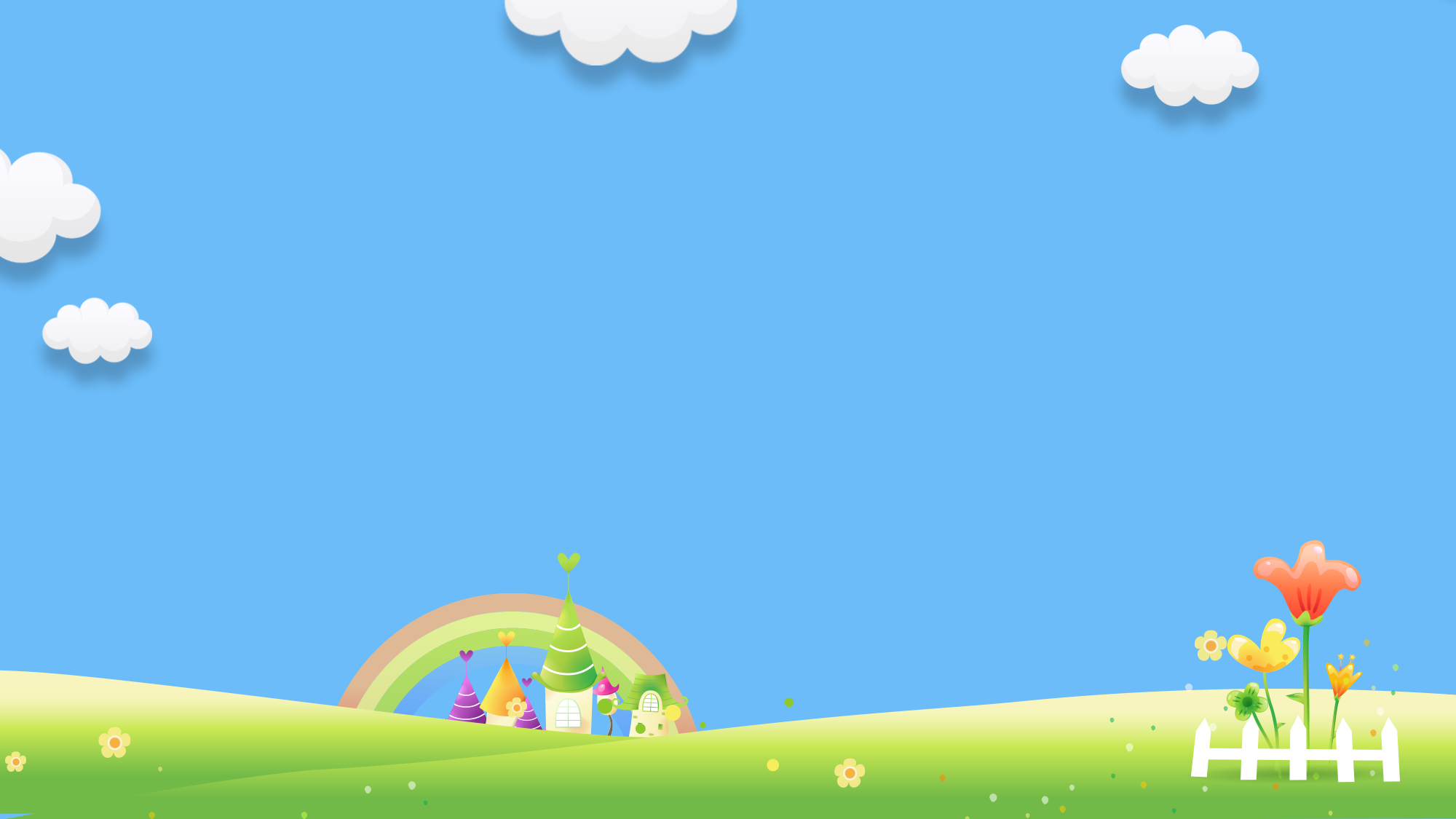 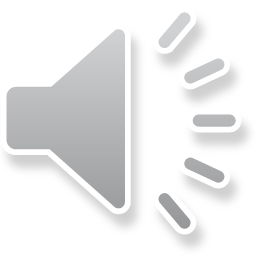 It’s my mother.
It’s my father
It’s my sister.
A
B
C
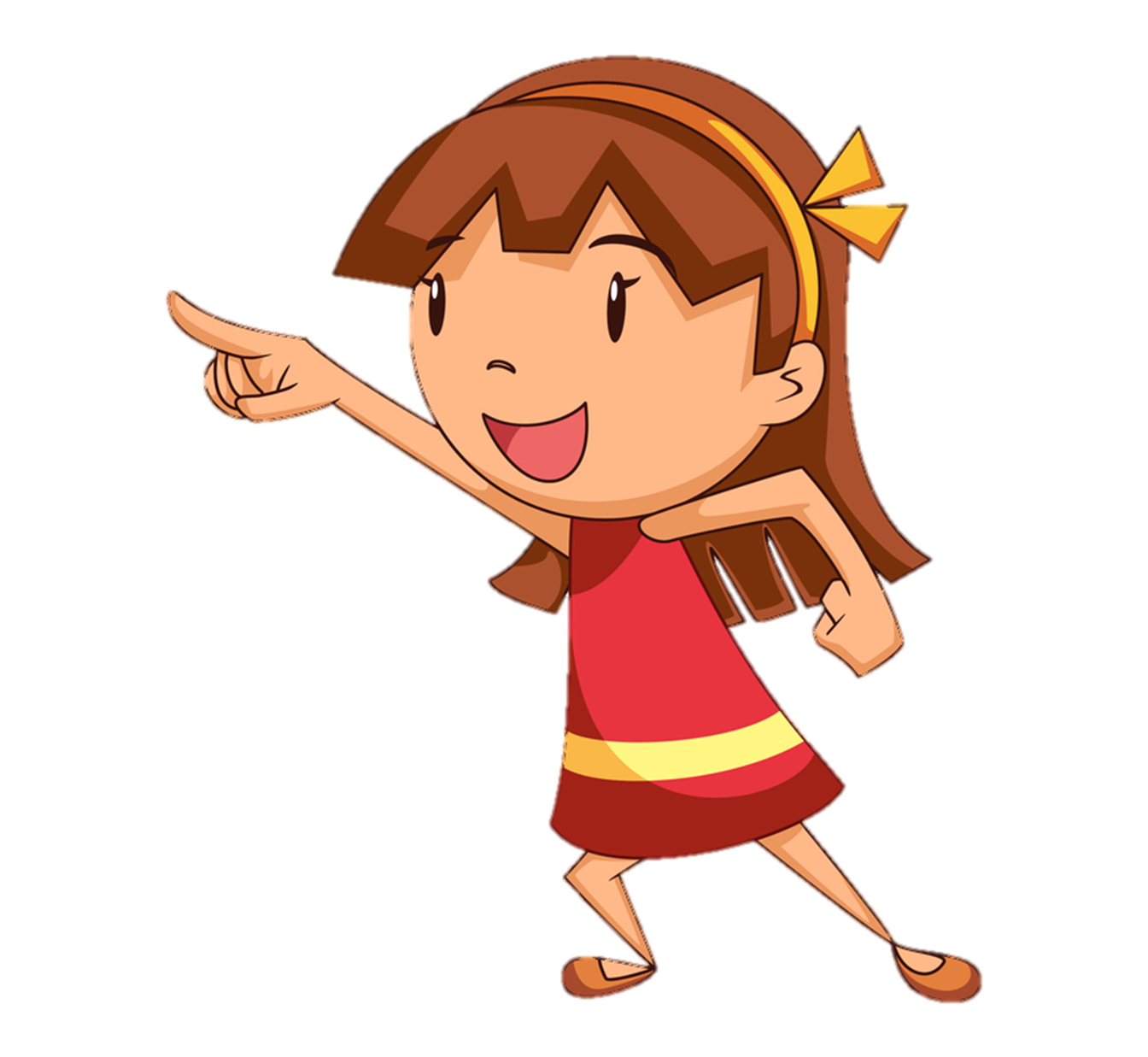 Listen and choose
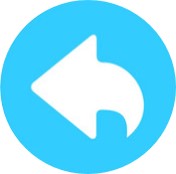 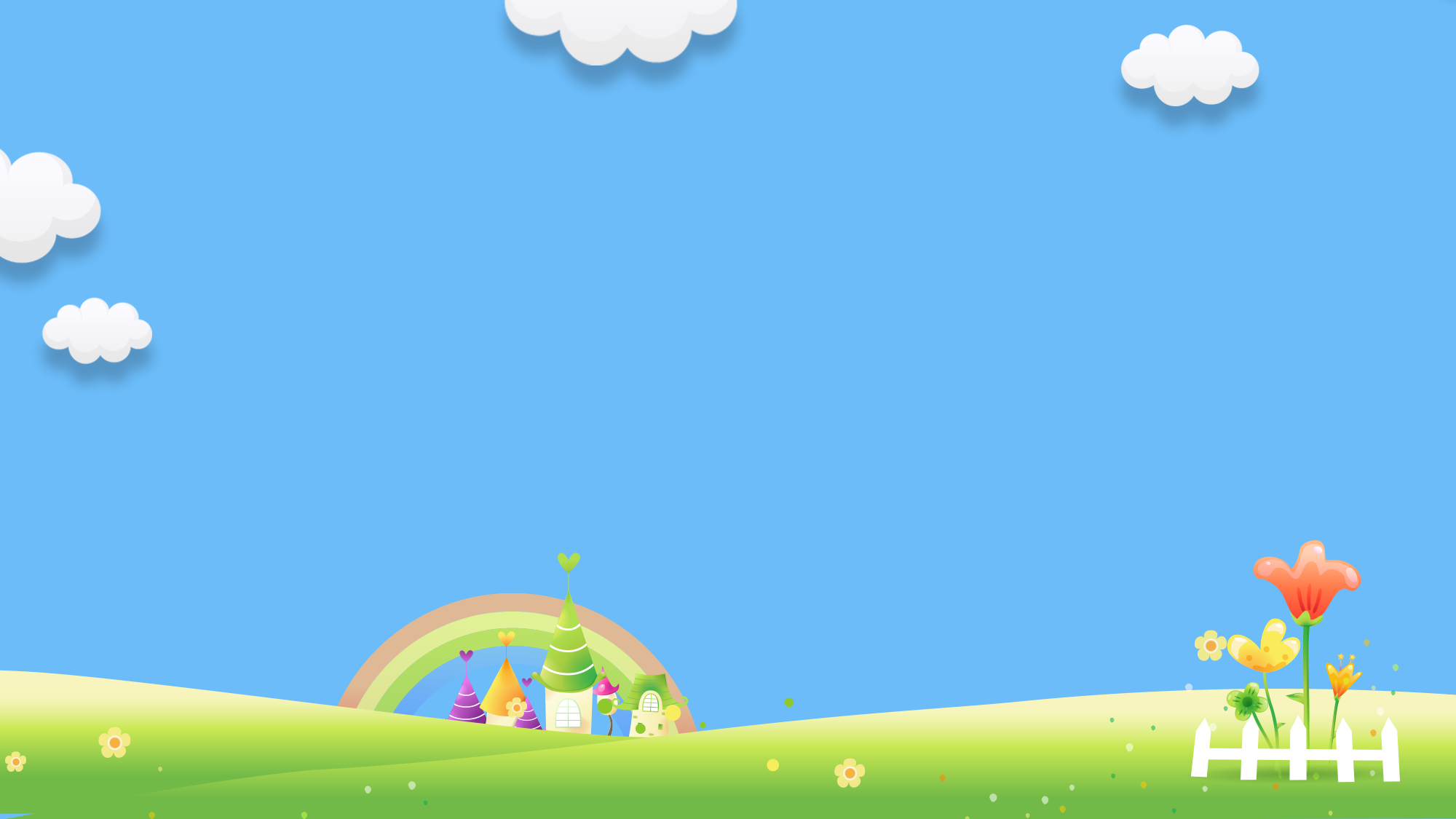 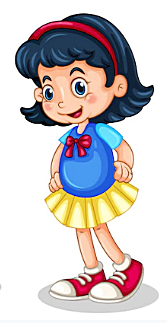 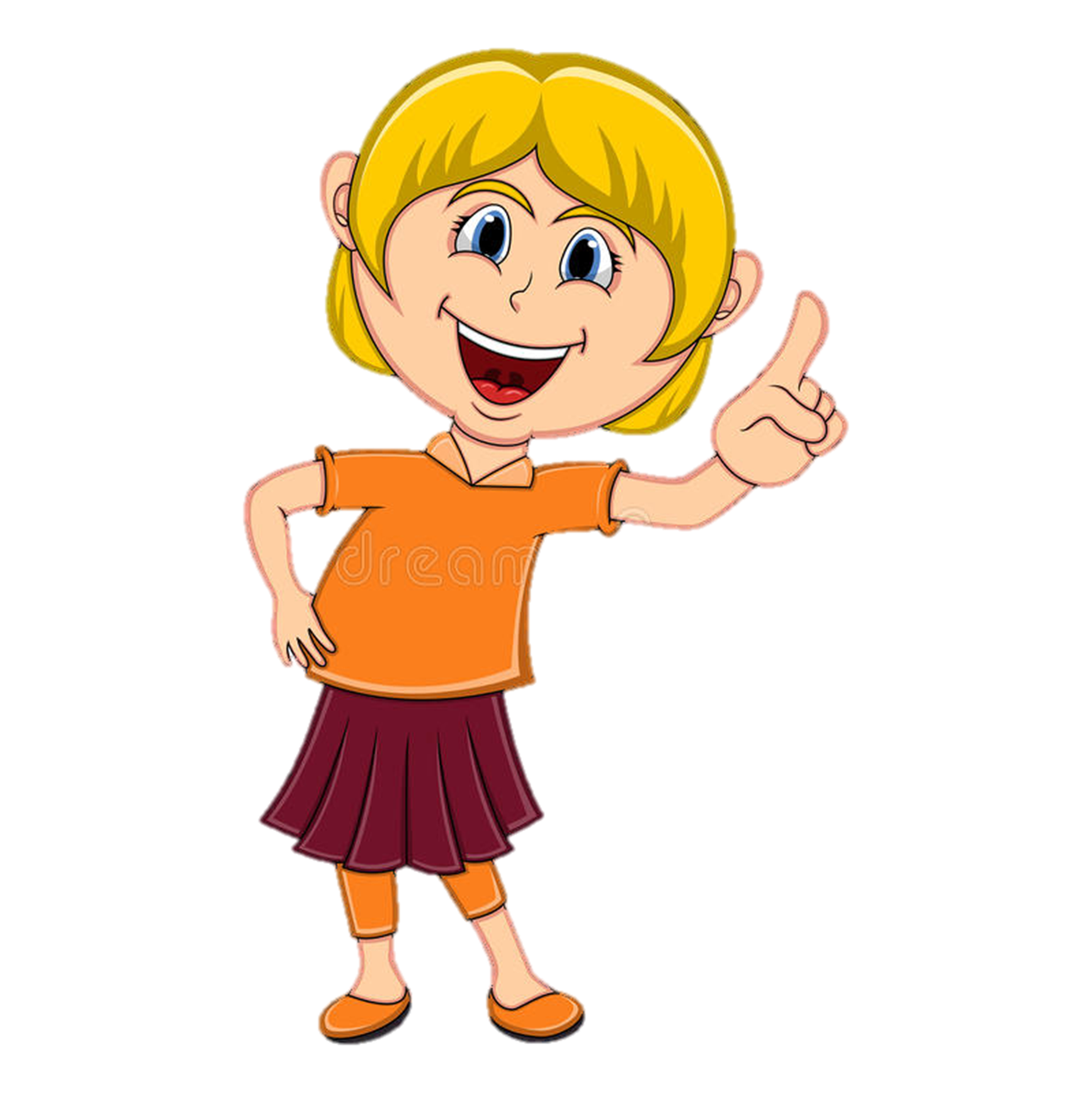 those
that
this
A
B
C
Who’s ___?
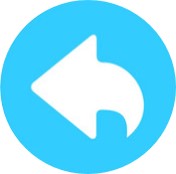 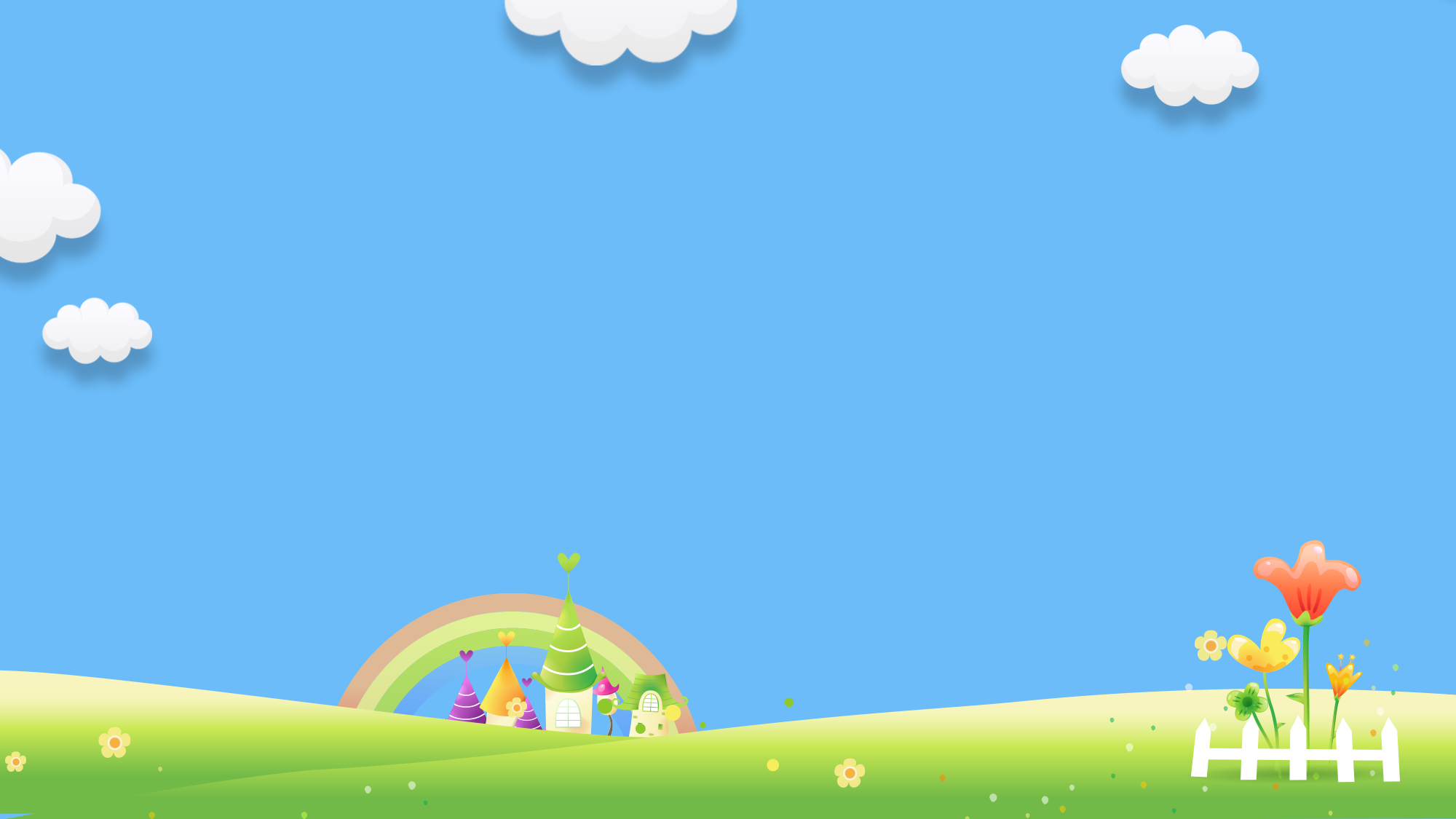 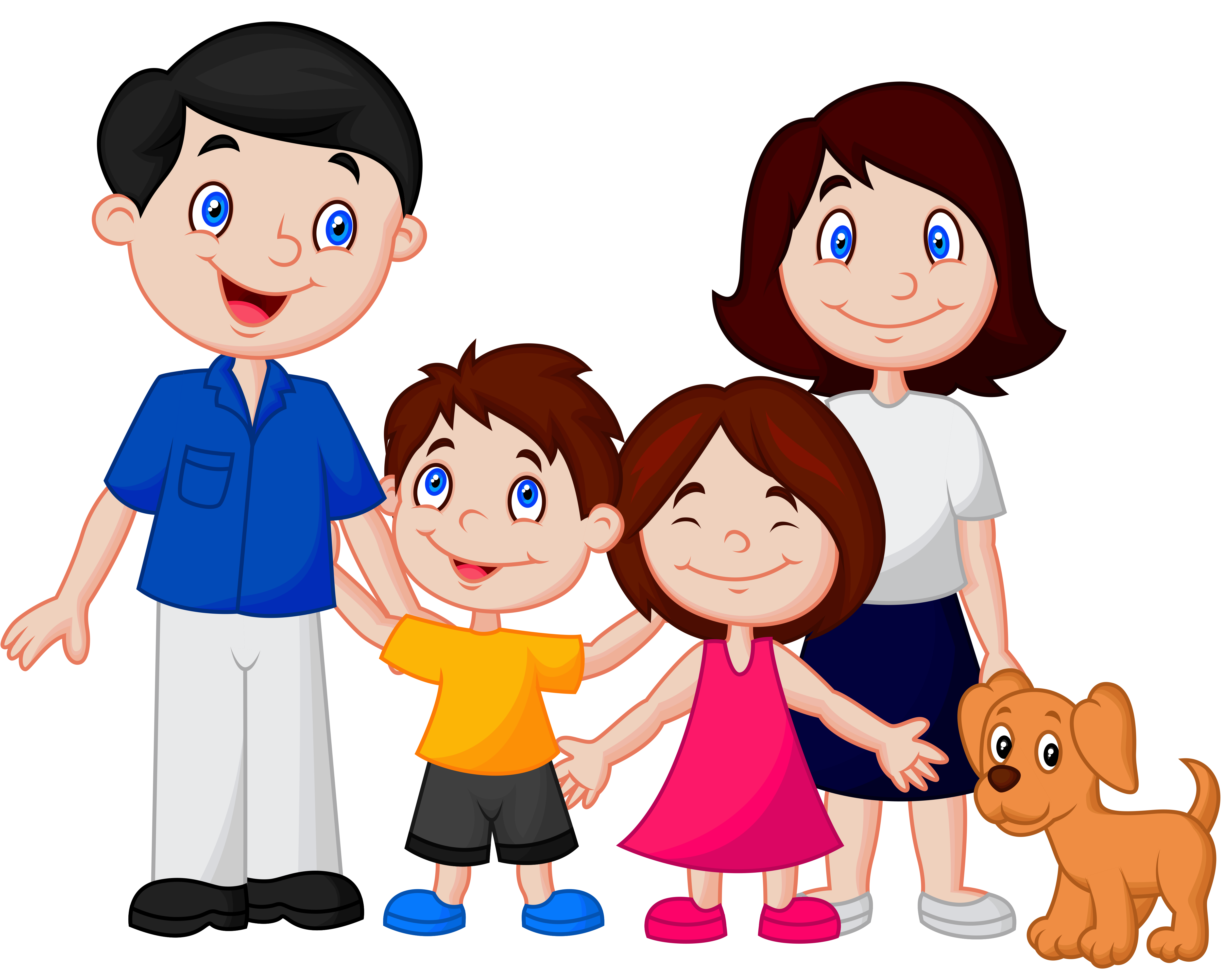 family
famly
famyli
A
B
C
It’s my __________
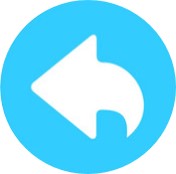 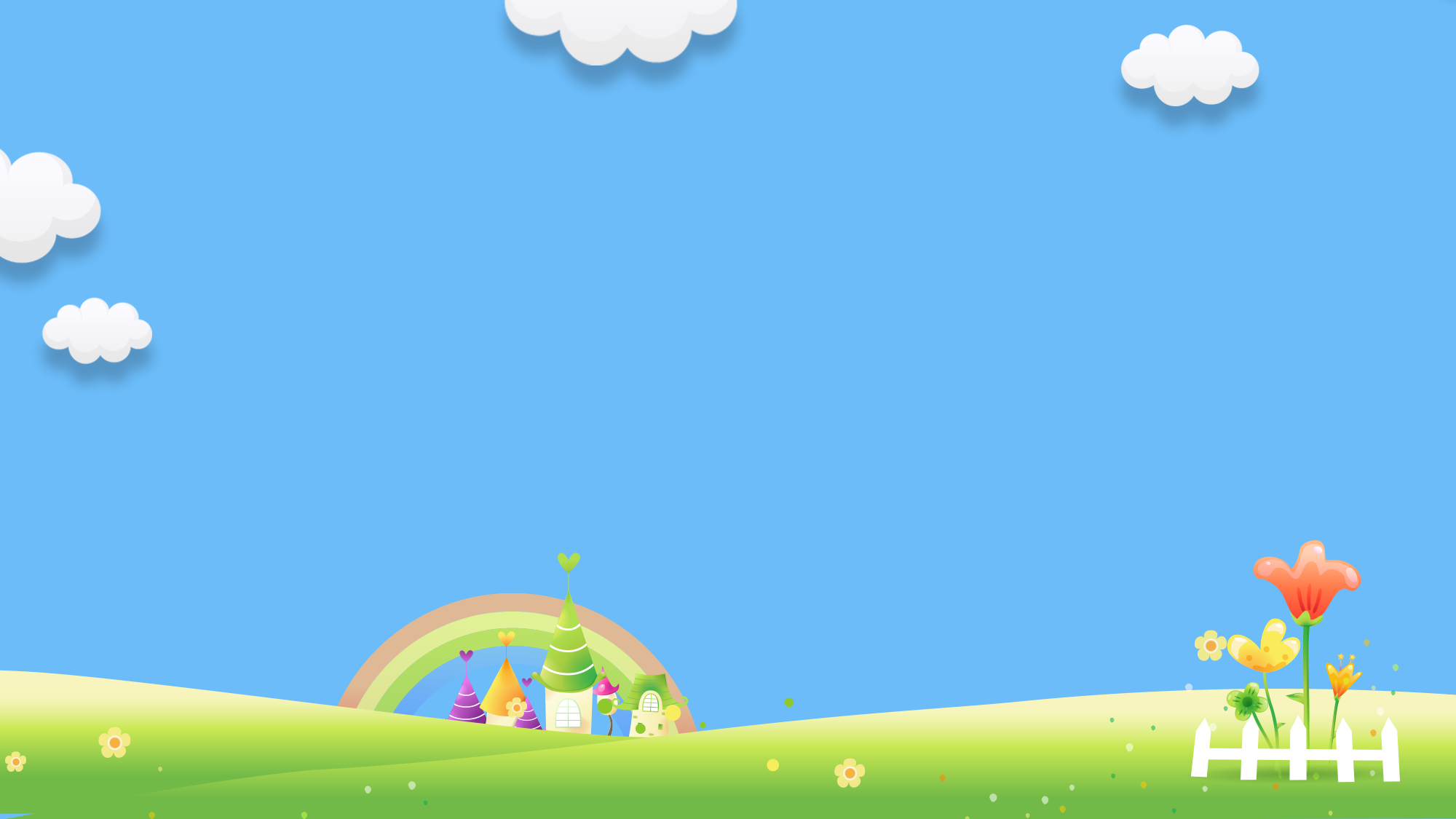 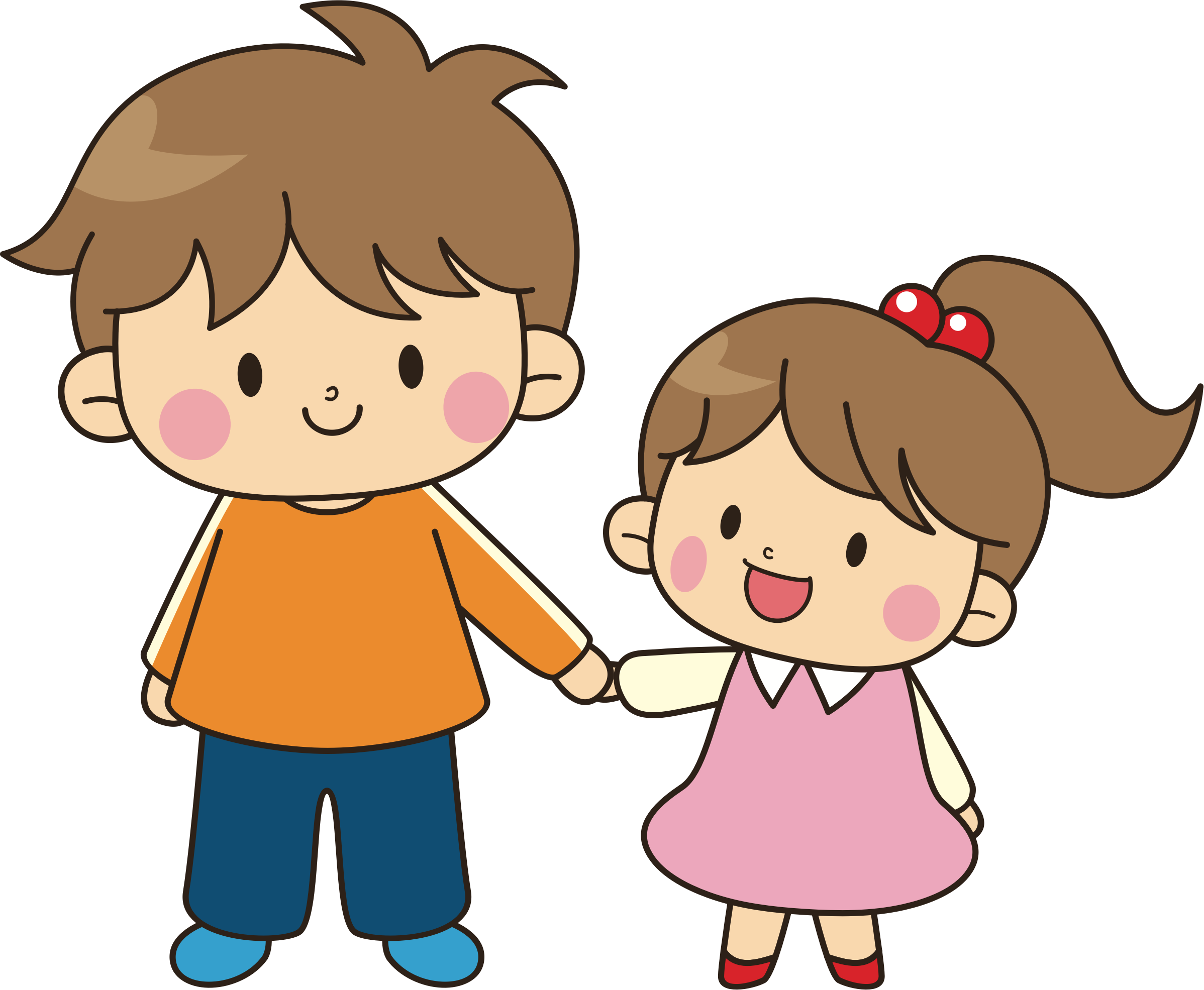 He’s
It’s
sister
A
B
C
Who’s that?
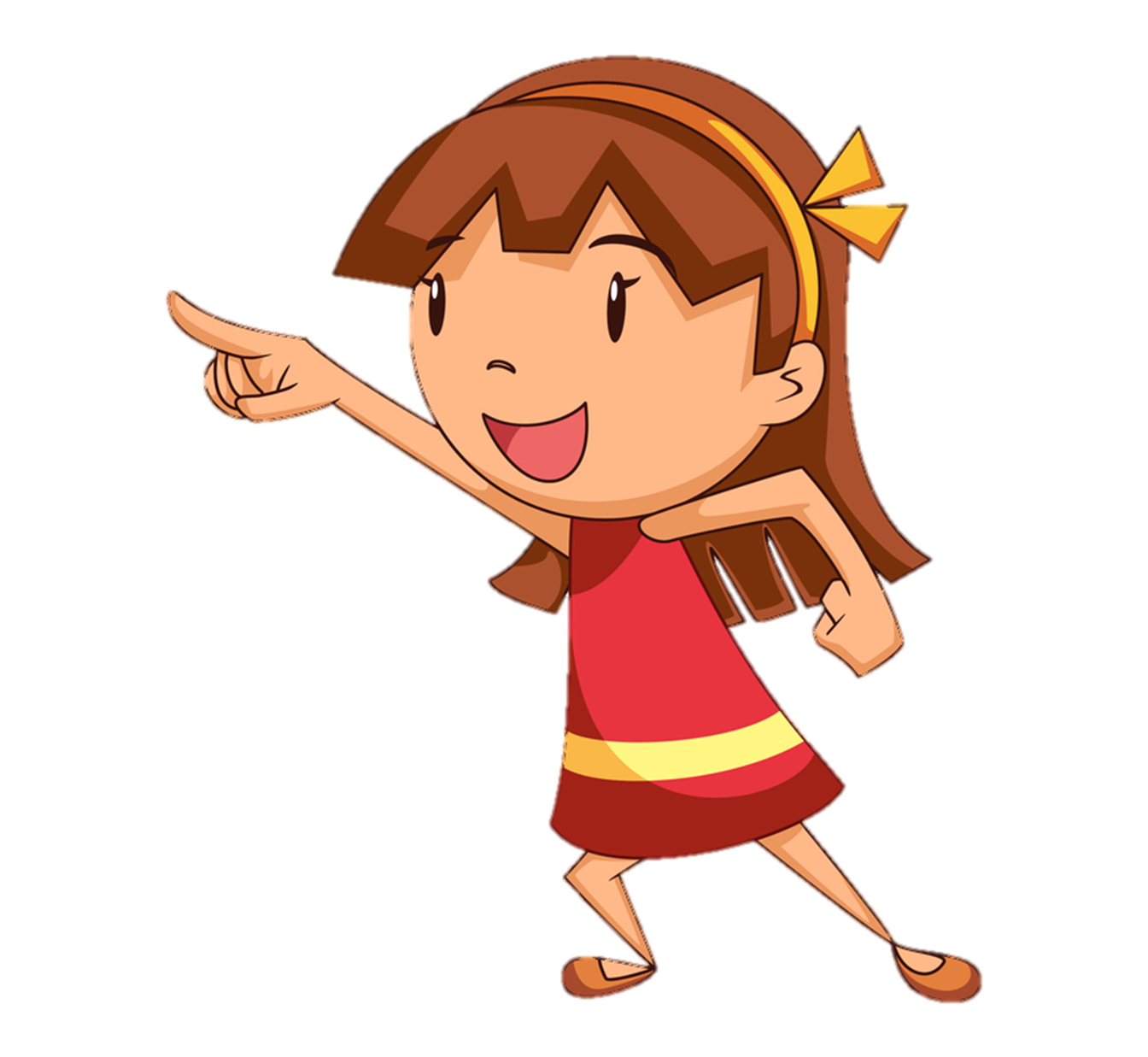 ______ my sister.
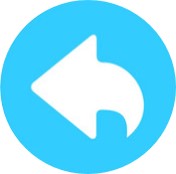 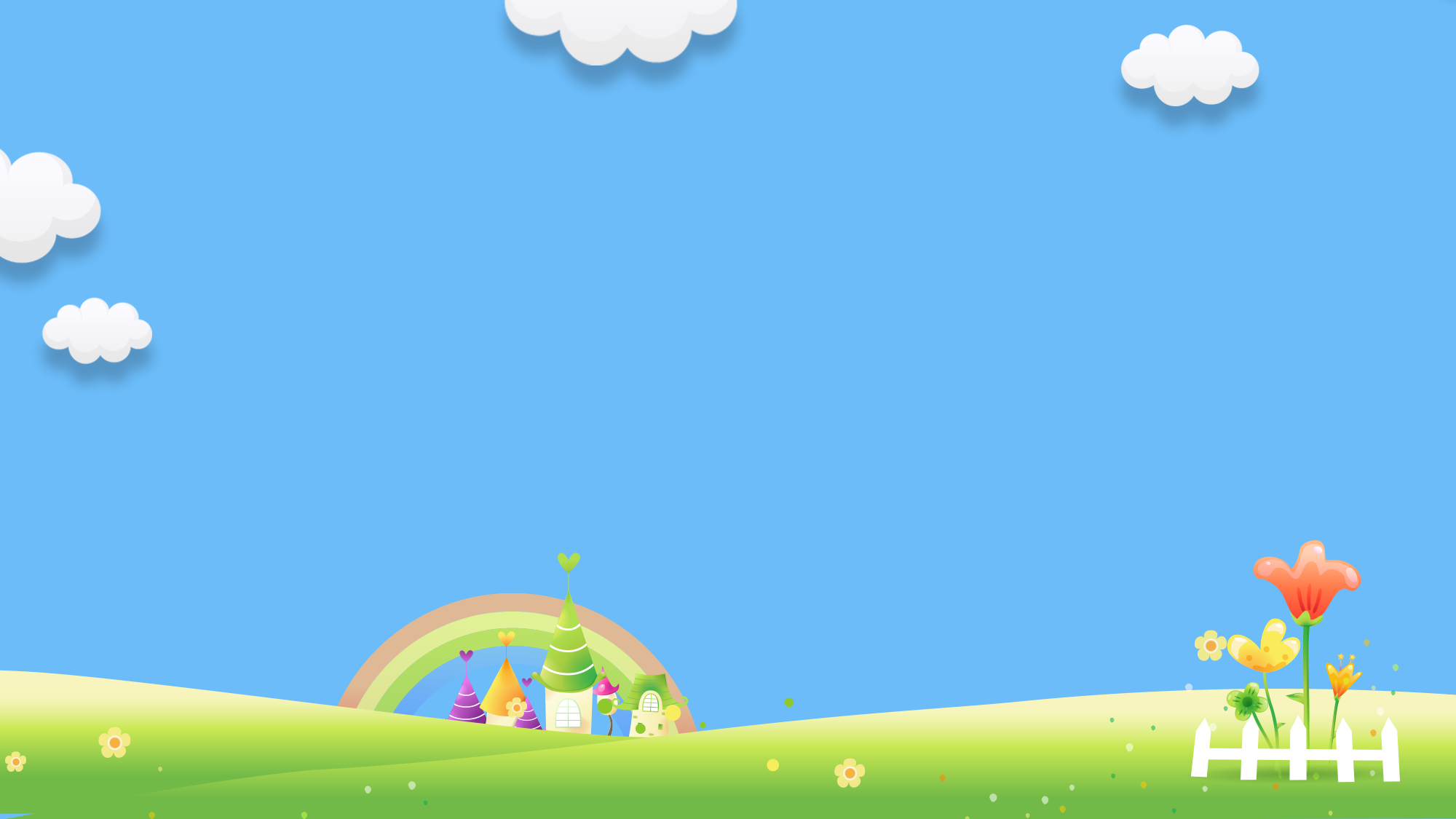 Reorder the words
It my is brother
It is brother my
It is my brother
A
B
C
brother/ is/ my / it
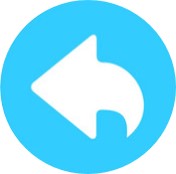 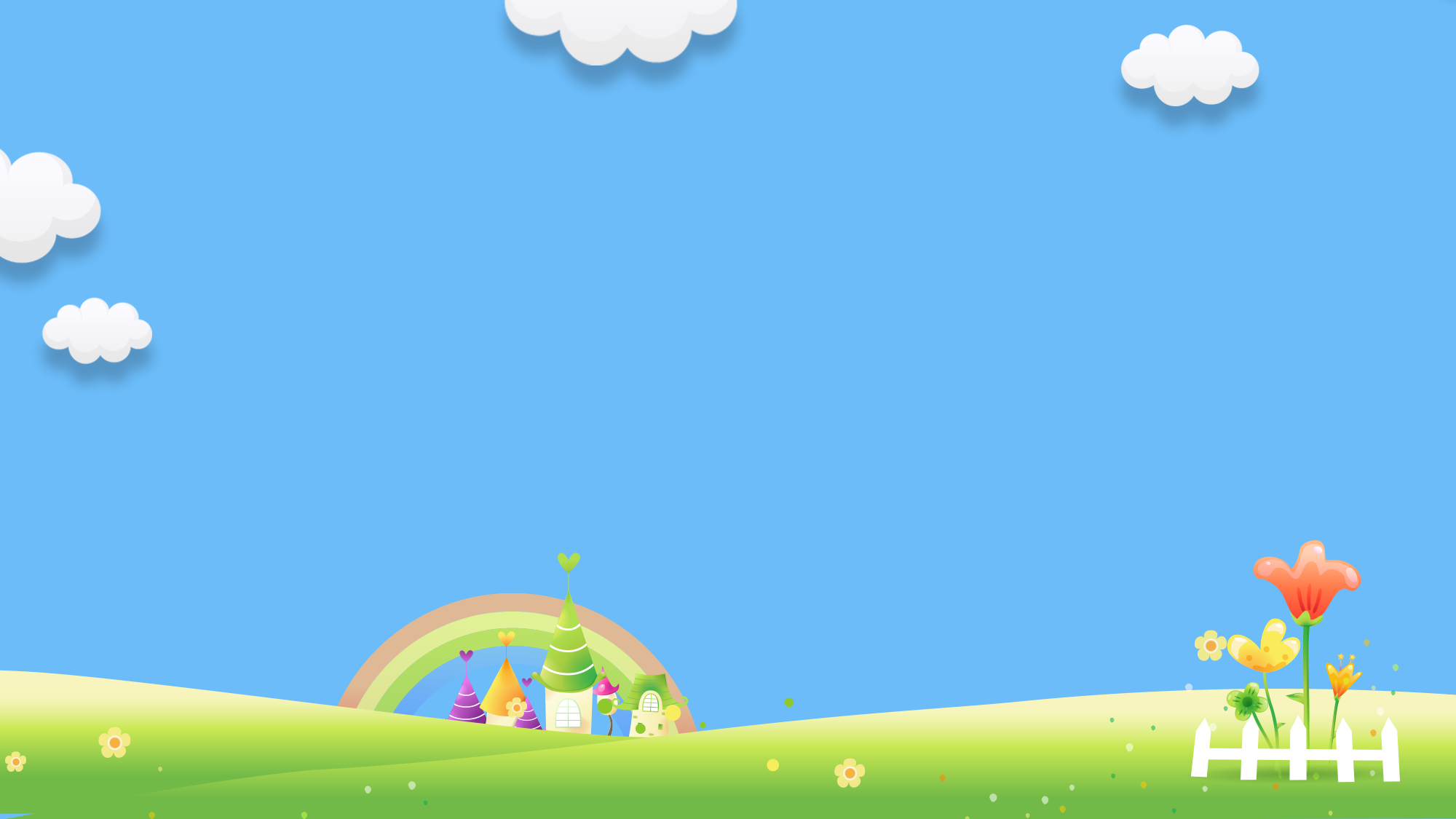 Find a redundant word
is
Who’s
that
A
B
C
Who’s is that?
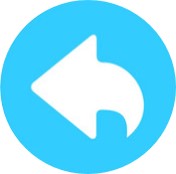 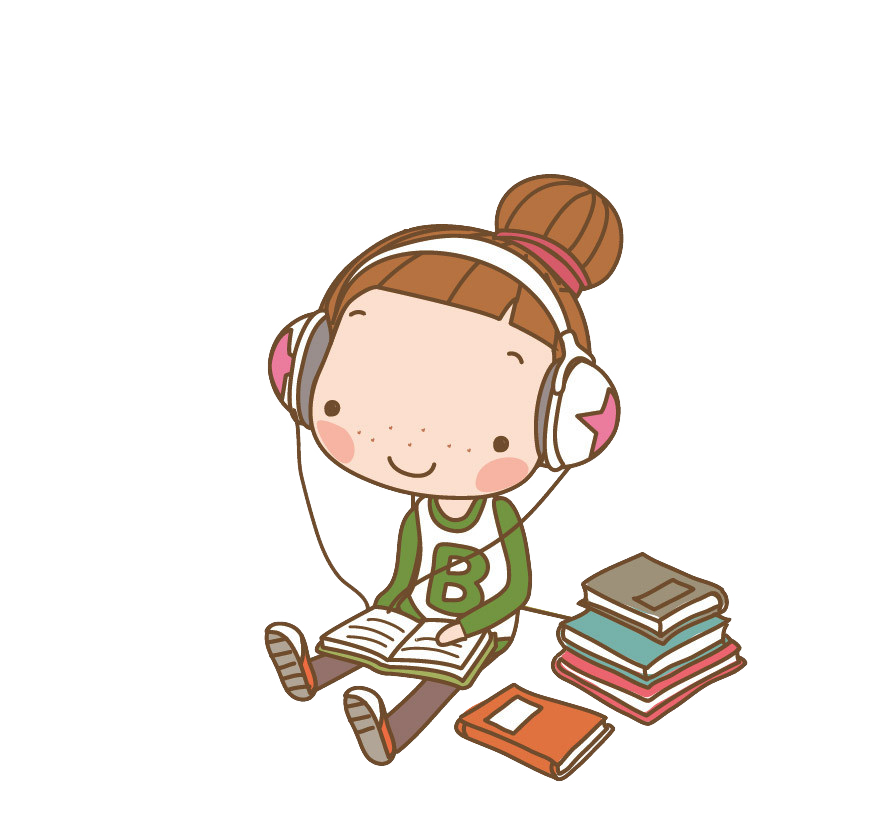 02
Listening
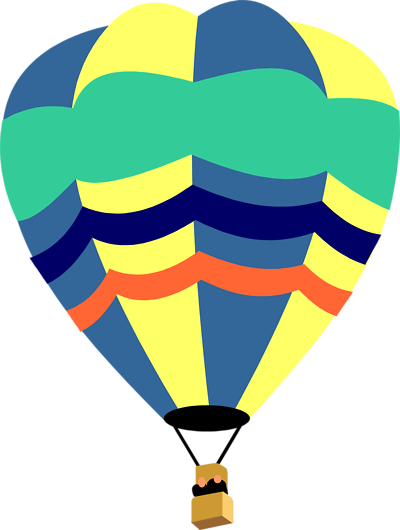 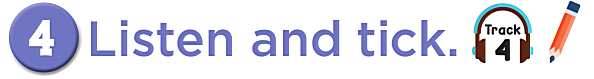 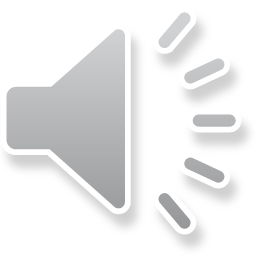 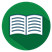 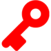 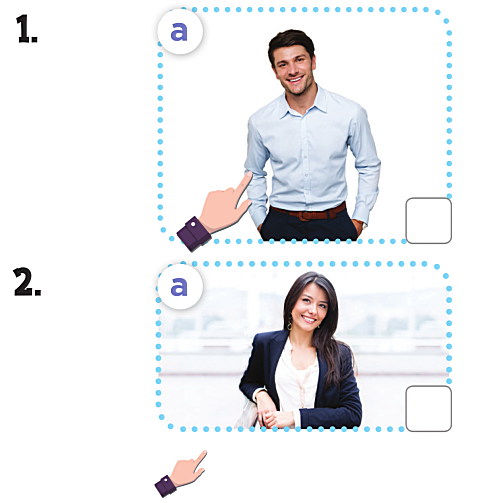 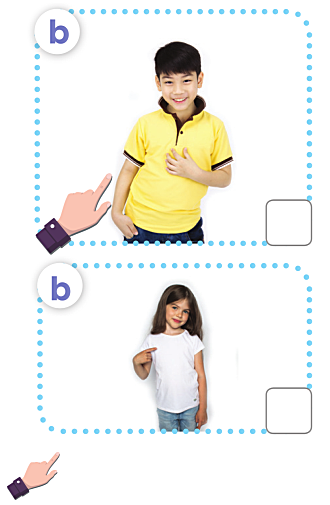 1, A: Who’s this?
B : It’s my father
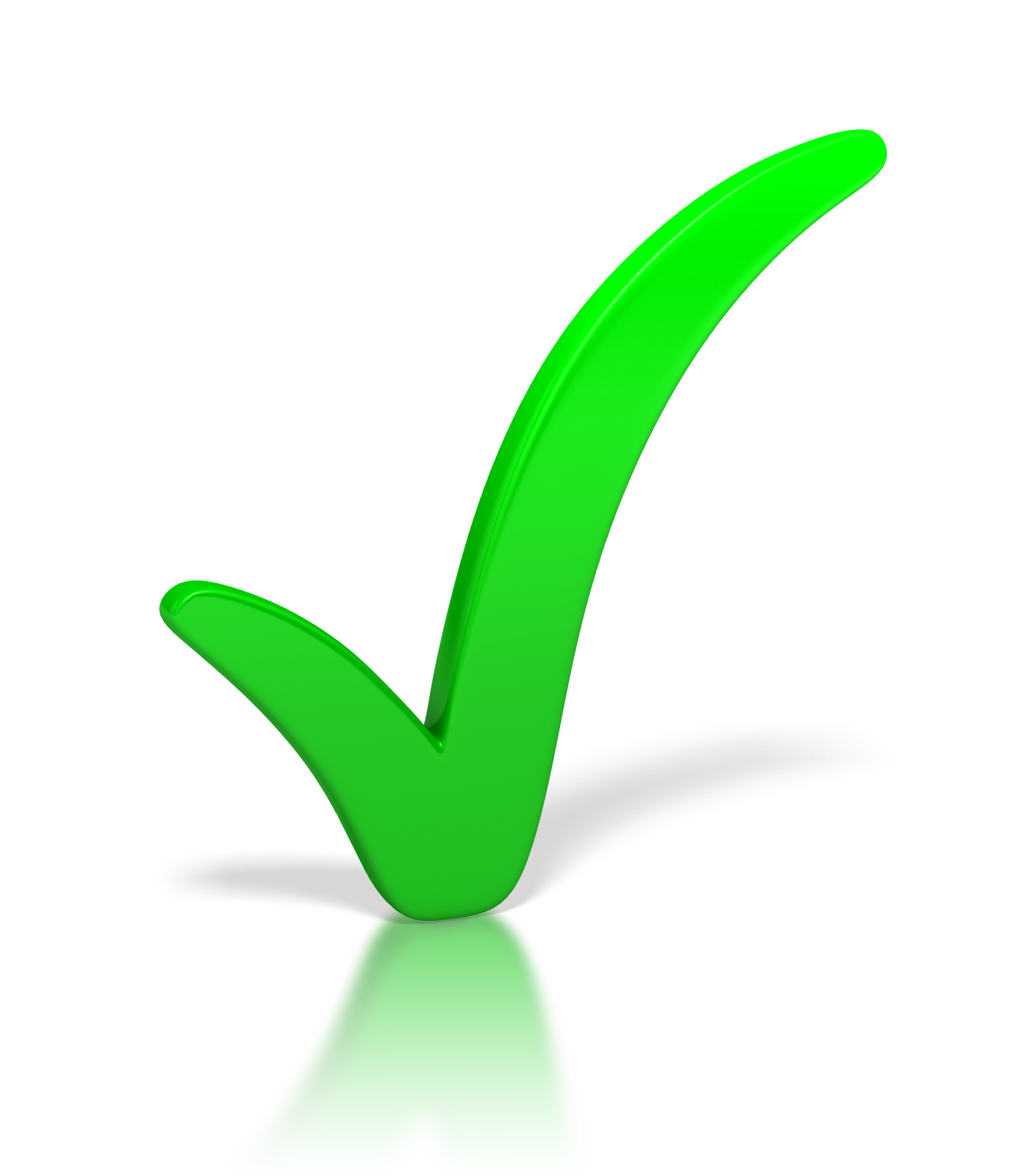 2, A: Who’s that?
B : It’s my sister
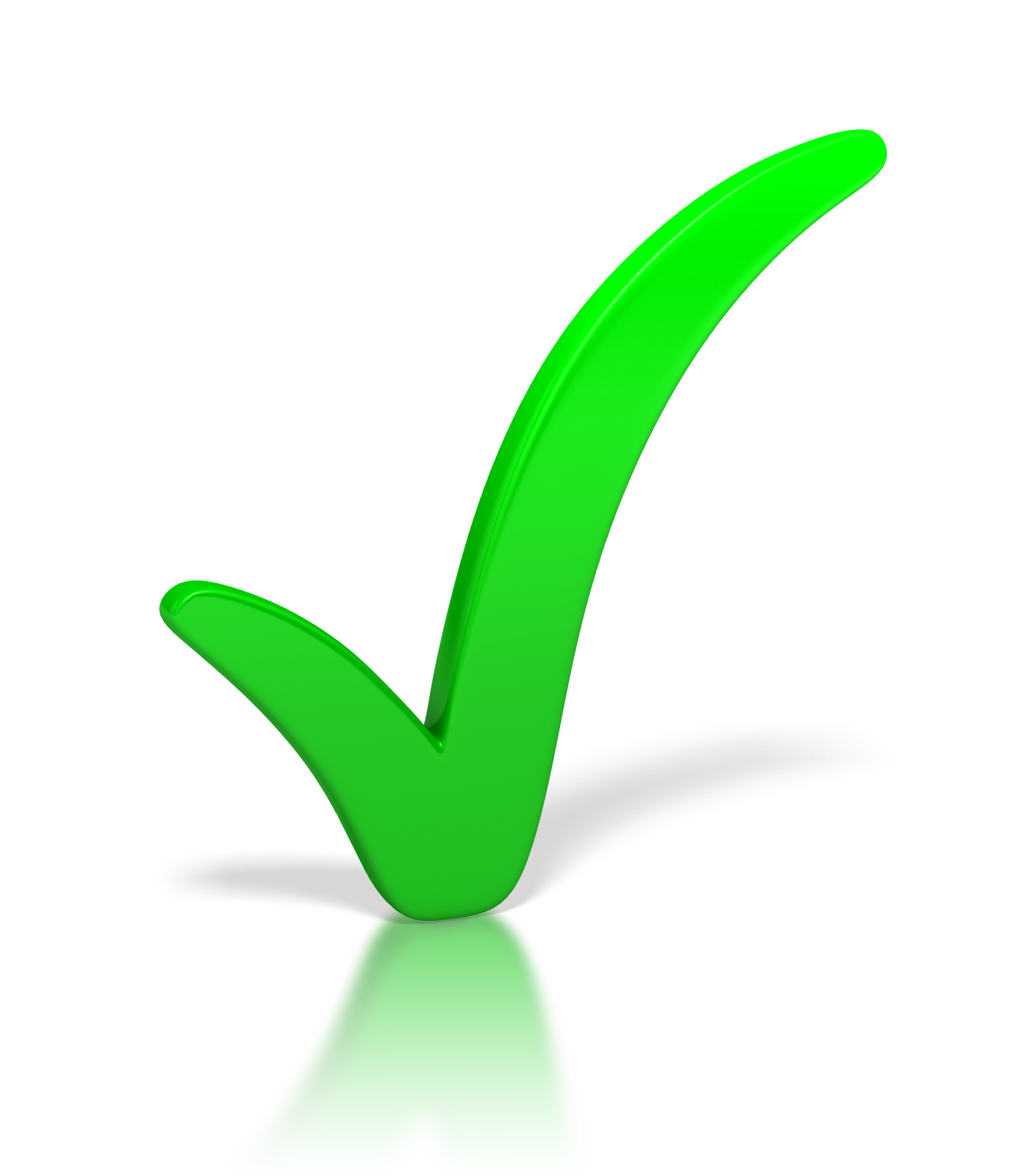 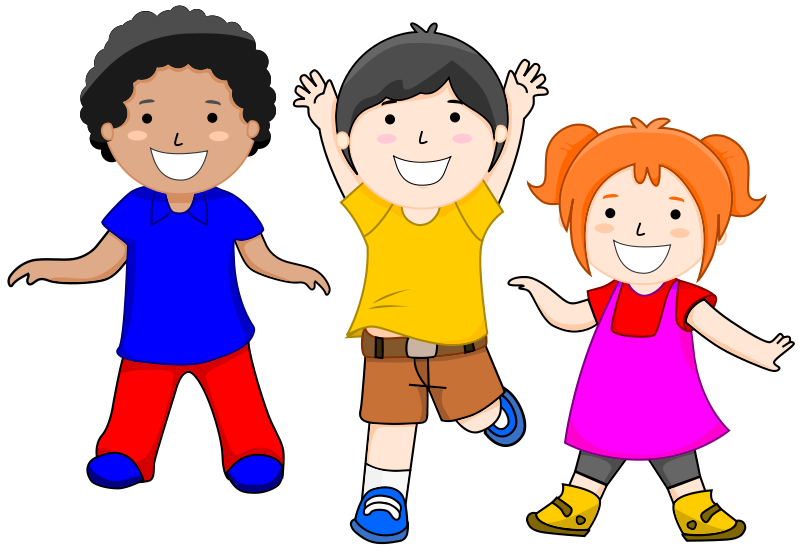 Reading
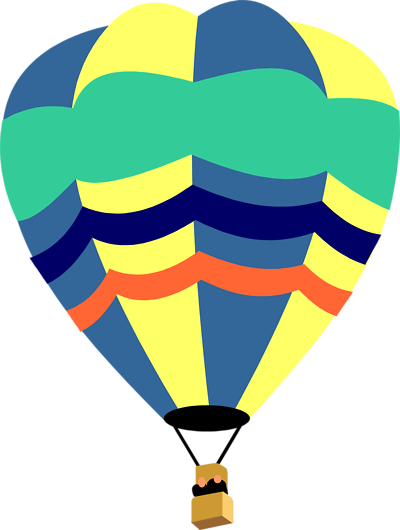 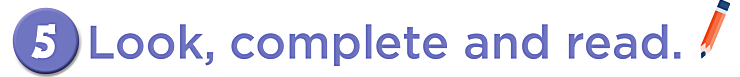 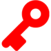 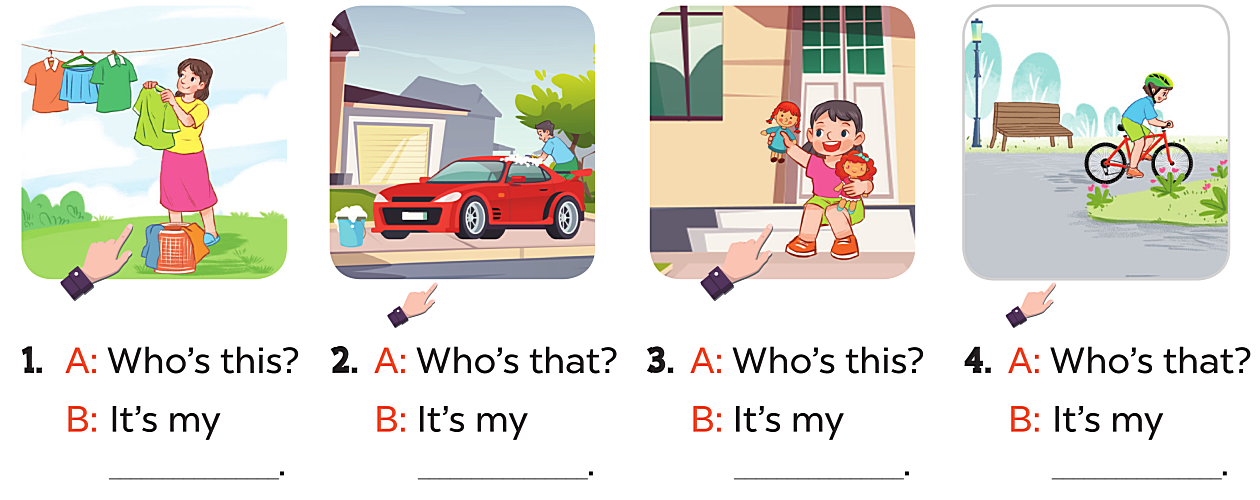 mother
sister
brother
father
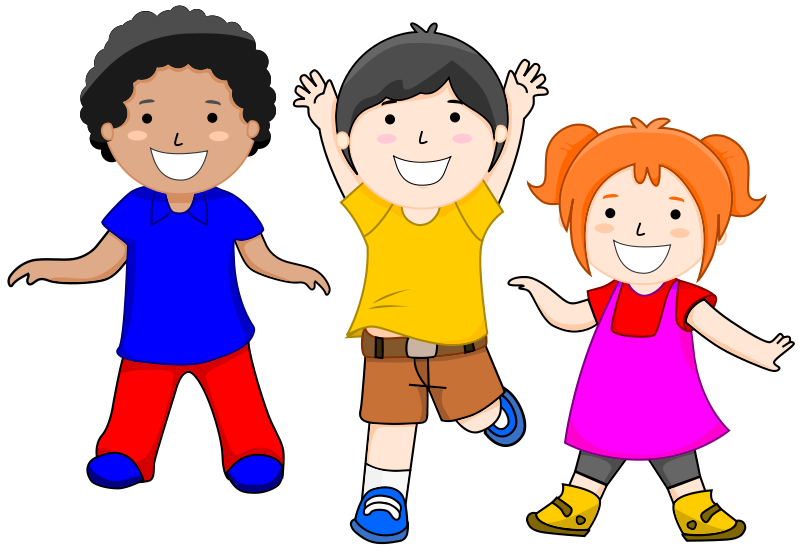 Singing
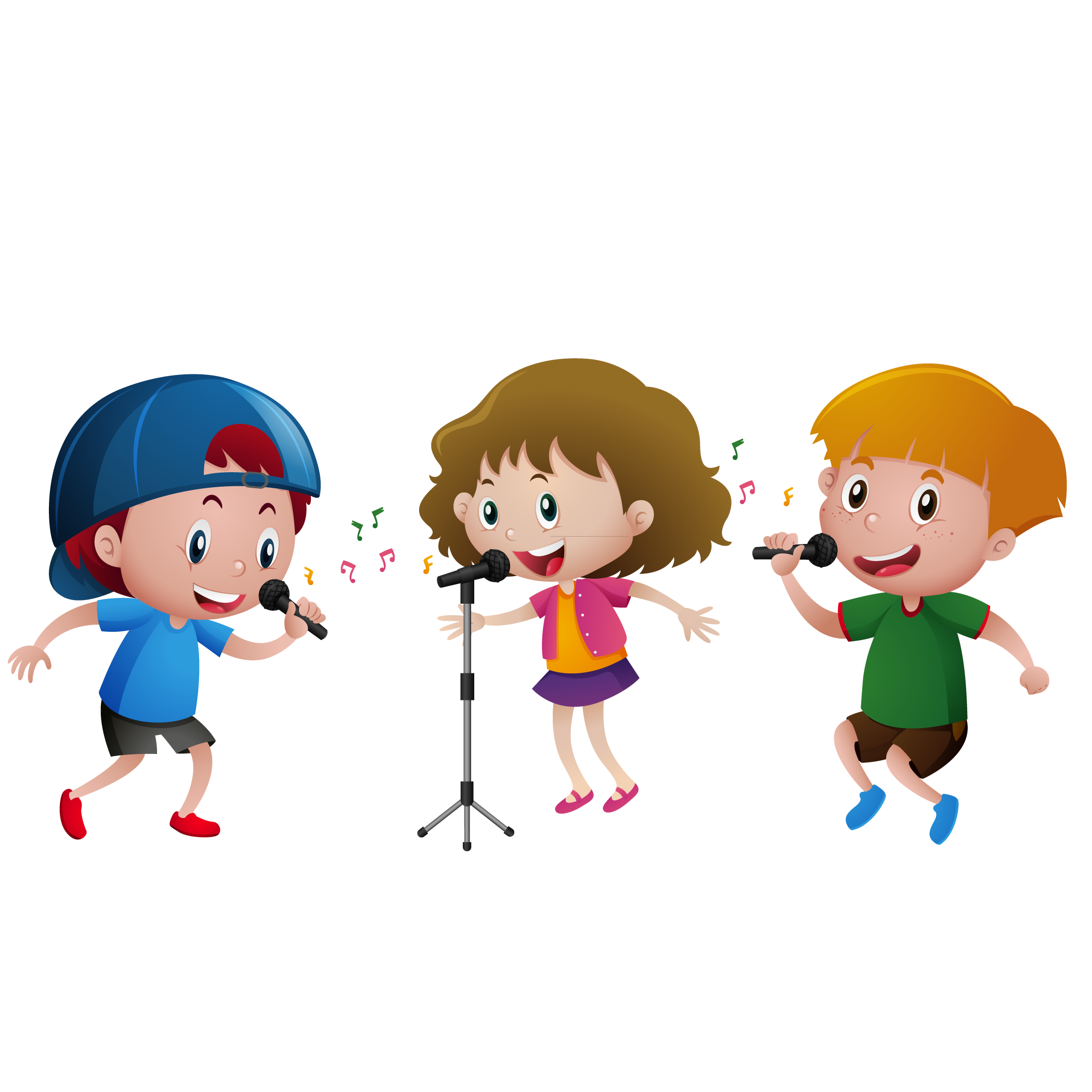 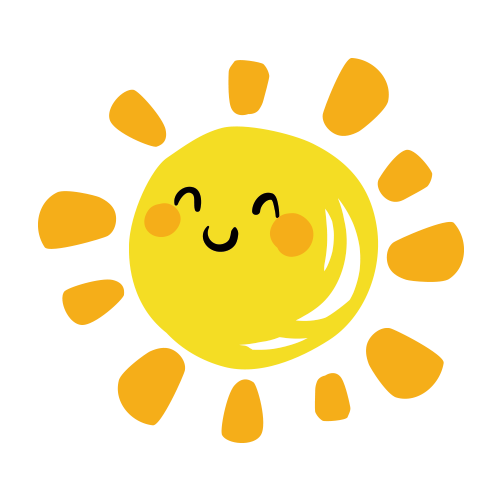 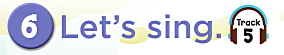 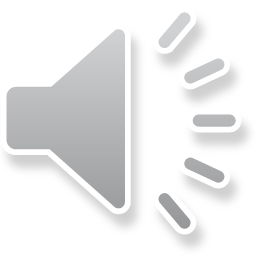 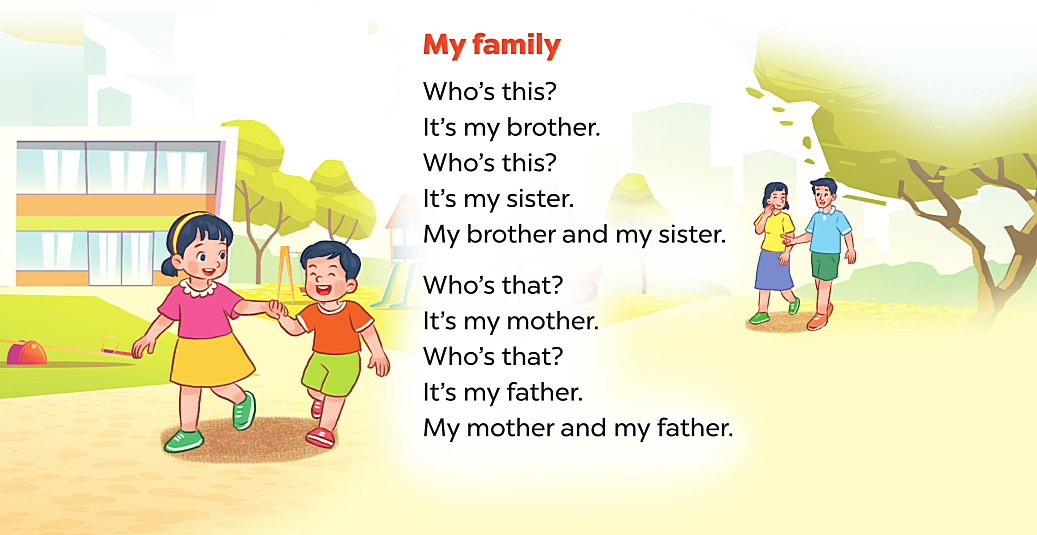 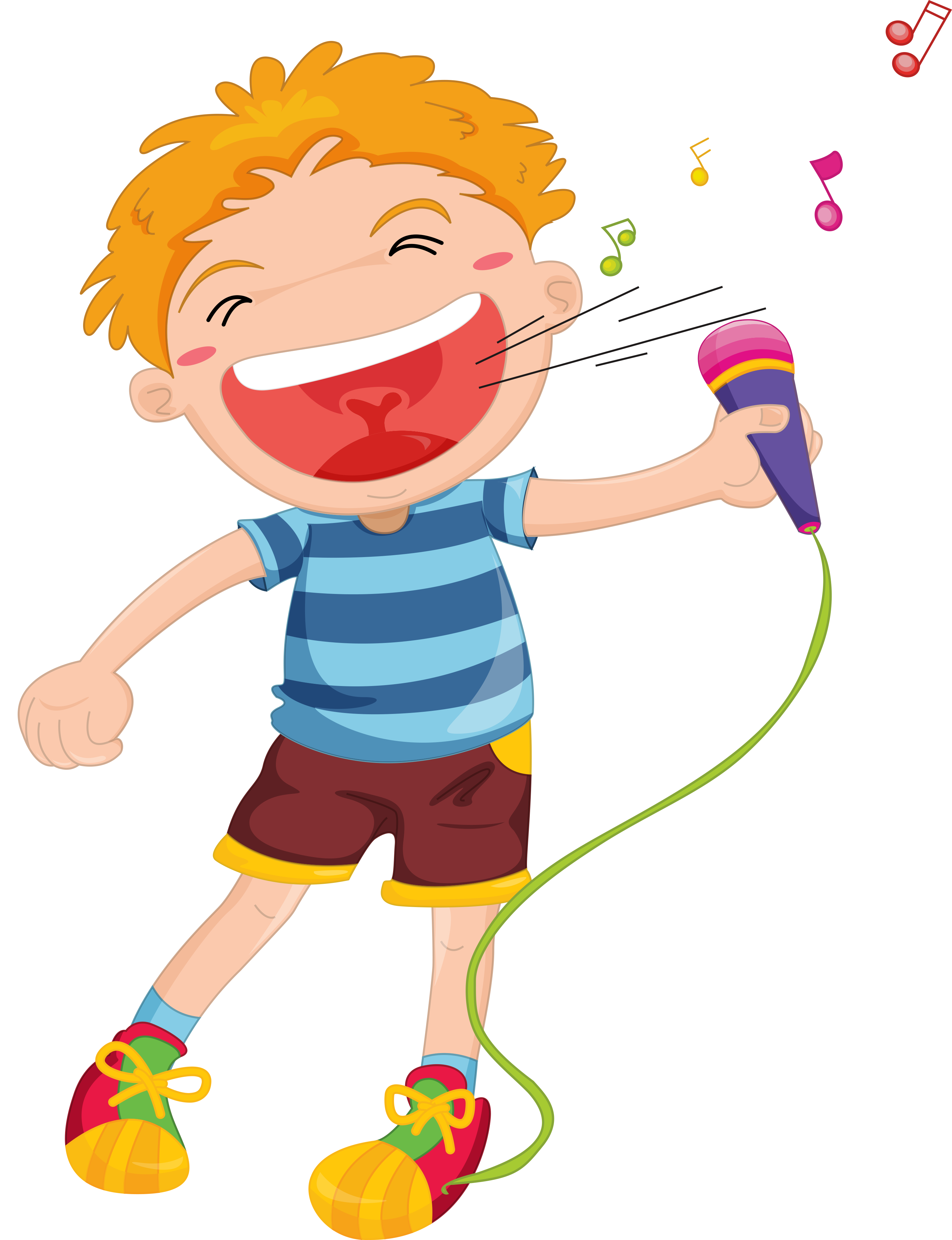 THANK YOU!